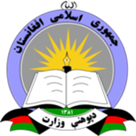 Academic Supervision Training Module
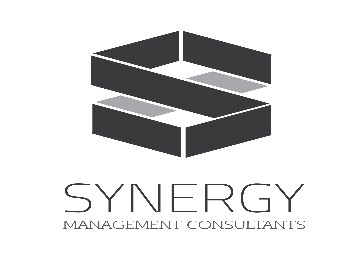 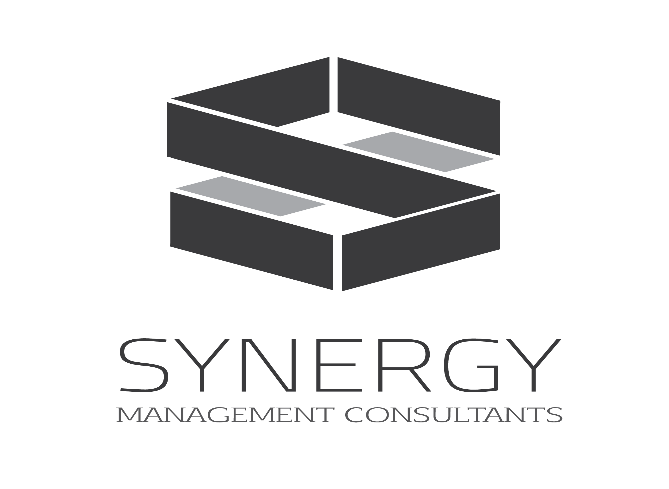 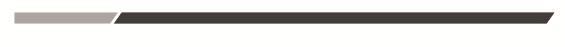 DAY 1
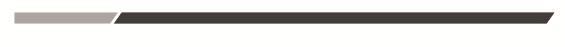 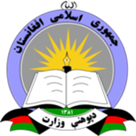 Academic Supervision Training Module: Academic Supervision Competency Framework
Teaching  
School Management  
Educational Monitoring and Supervision
Curriculum Development
Evaluating & Assessing
Coaching and Mentoring
Develop Self and Others
Decision Making
Continuous Professional Development (CPD)
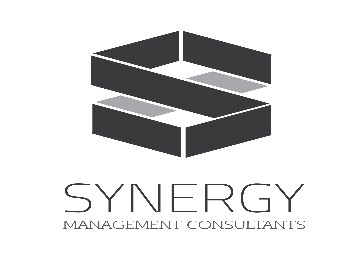 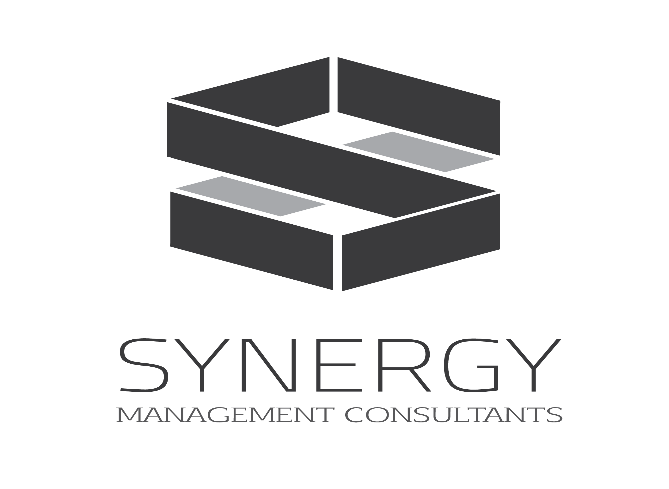 Academic supervision – need & purpose
1. Education expertise
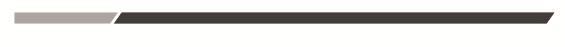 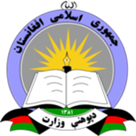 Academic Supervision Training Module: Academic Supervision Competency Framework
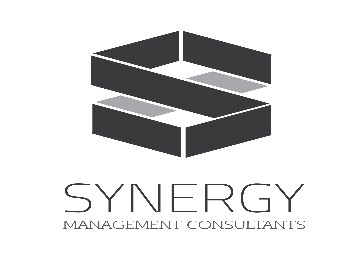 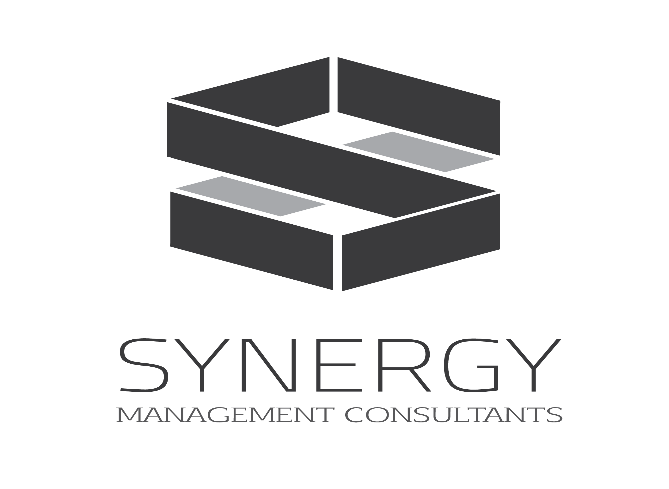 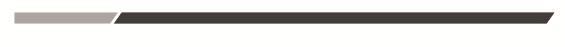 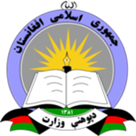 Academic Supervision Training Module: Academic Supervision Competency Framework
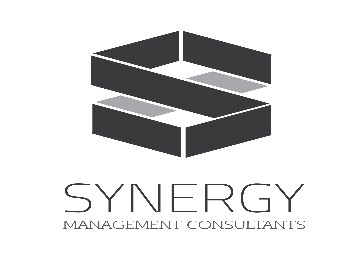 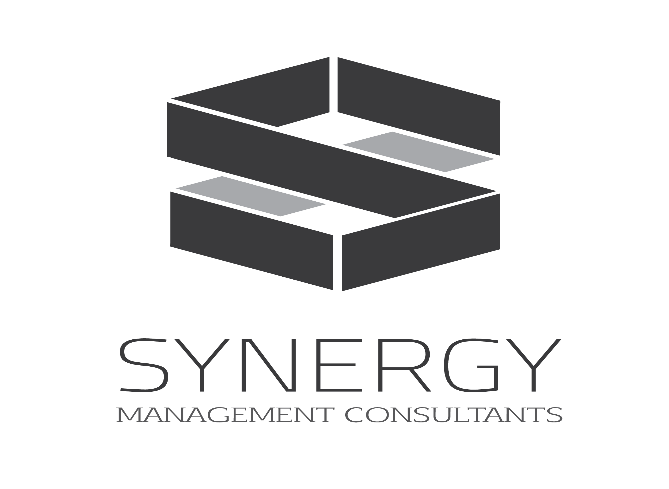 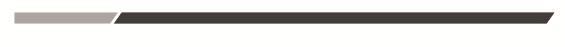 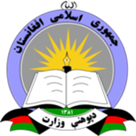 Academic Supervision Training Module: Academic Supervision Competency Framework
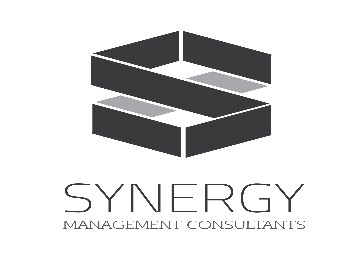 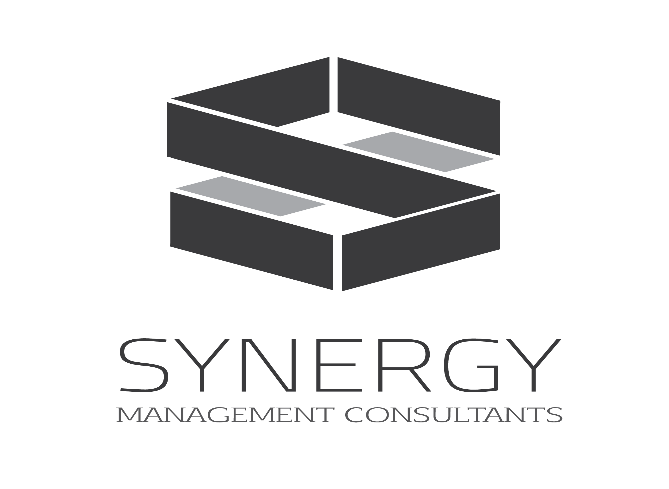 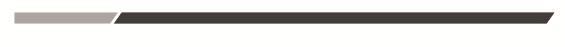 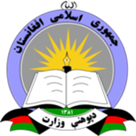 Academic Supervision Training Module: Academic Supervision Competency Self Assessment
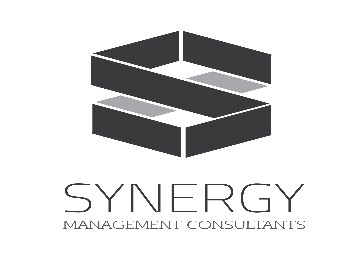 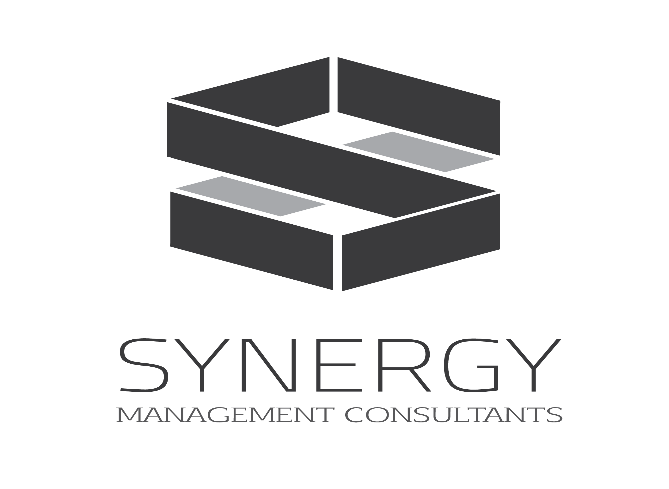 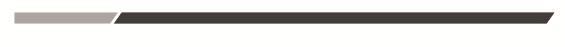 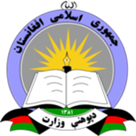 Academic Supervision Training Module
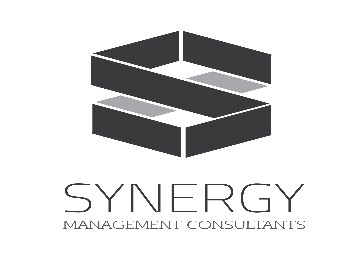 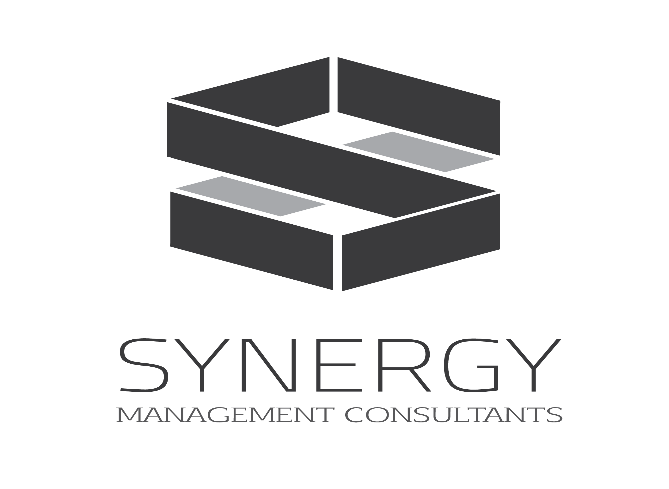 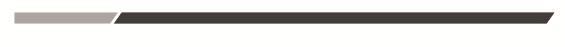 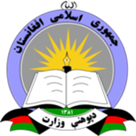 Academic Supervision Training Module: Competencies aligned with the trainings.
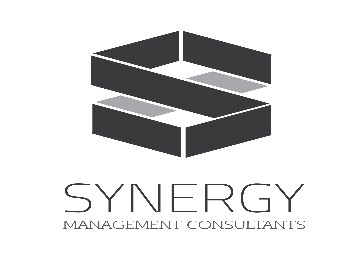 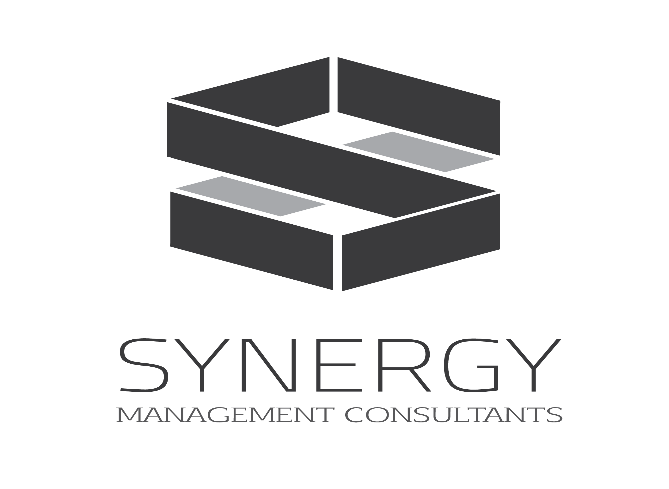 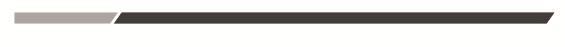 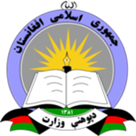 Academic Supervision Training Module: Overview of the program
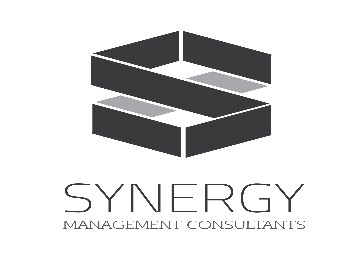 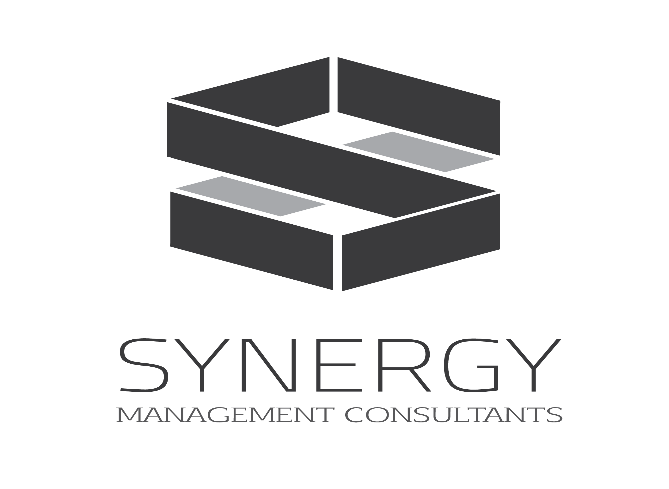 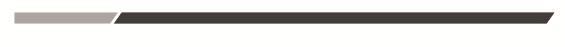 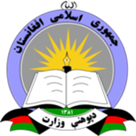 Academic Supervision Training Module: Overview of the program
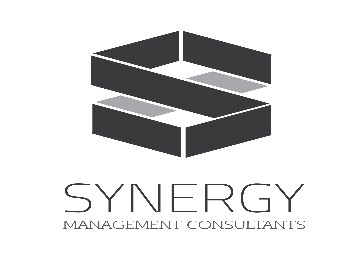 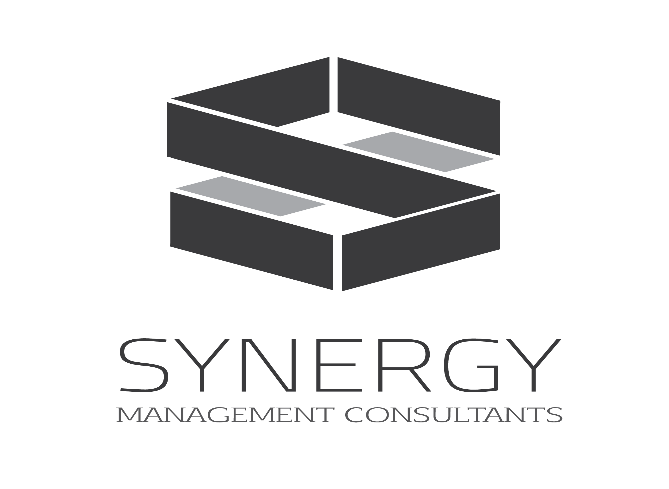 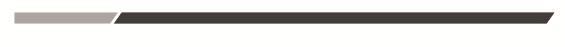 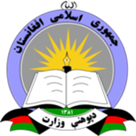 Academic Supervision Training Module: Overview of the program
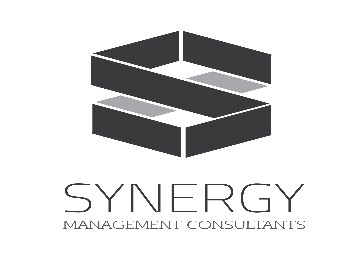 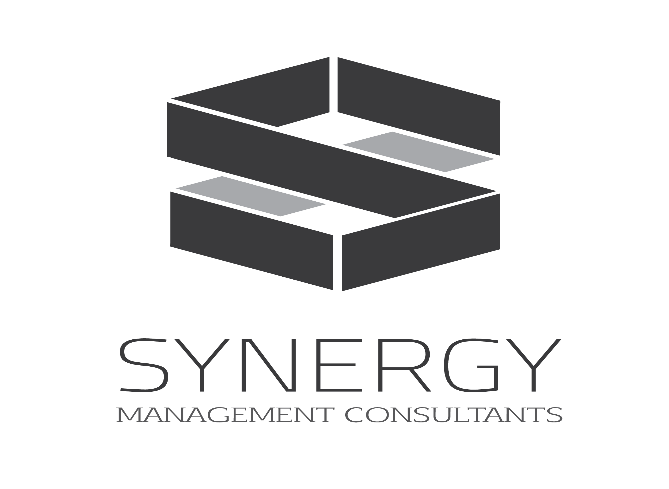 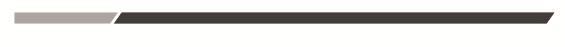 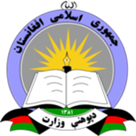 Academic Supervision Training Module
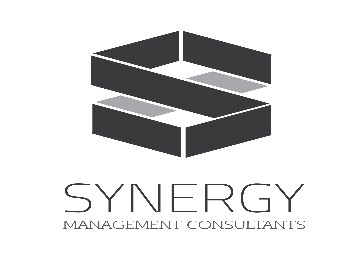 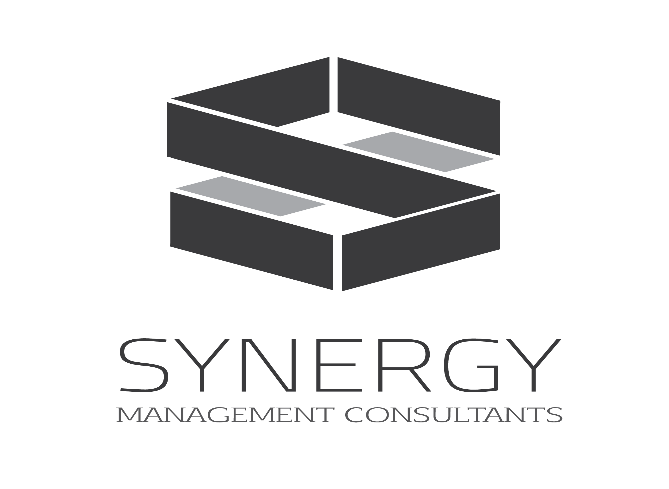 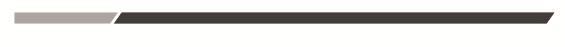 DAY 1
CONCEPT 1: OVERVIEW OF ACADEMIC SUPERVISION, NEED & PURPOSE.
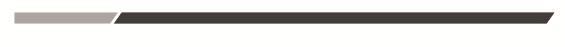 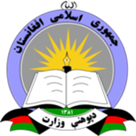 Introduction to Supervision
The goal of supervision is to support and improve all dimensions of school’s work. 

Academic supervisors are responsible for ensuring that teaching and learning is happening in the school in an adequate manner and is leading to progression in student achievement levels. 

Supervisors convey information and directives from upper management to employees and are responsible for getting work done.

They do so by relying on using checklists, predefined norms, and data collection and transfer. 

Supervision can be easily implemented in highly structured learning environments.
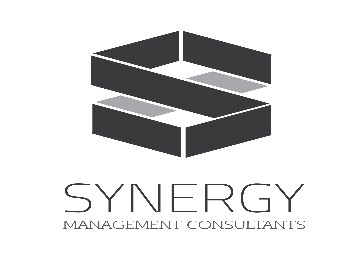 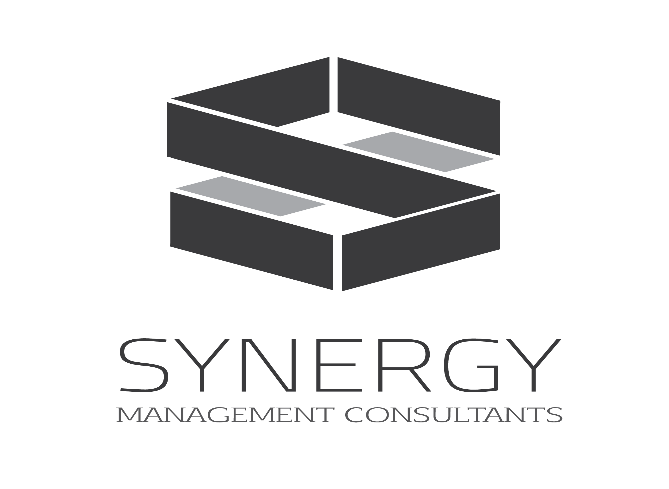 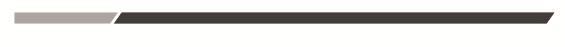 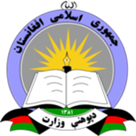 Introduction to Supervision
Roles played by supervisors
Role Model
Teacher
Mentor
Motivator
Coach
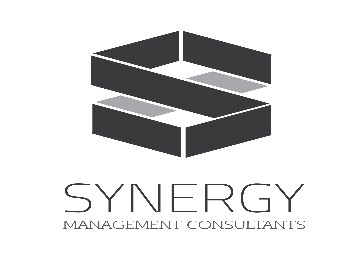 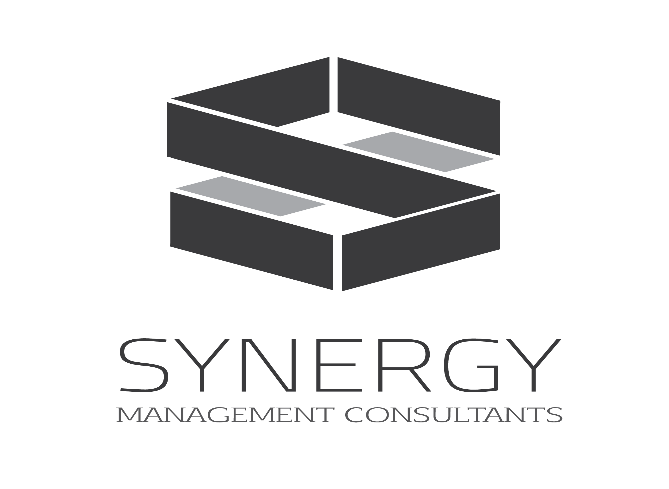 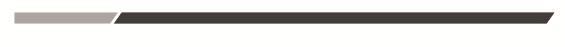 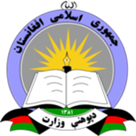 Introduction to Supervision
Roles played by supervisors
Monitor employees' performance through observation, discussion, etc.
Document good and unacceptable performance.
Provide continuous coaching and constructive feedback in a timely manner.
Conduct professional development.
Correct poor performance and reinforce good performance, act as instructional leader.
Help employees to develop skills and abilities for improved performance.
Provide necessary information, resources, and opportunities to help accomplish key objectives.
Control and manage data for administrative purposes.
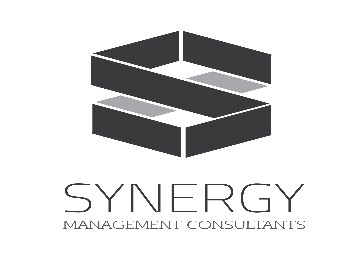 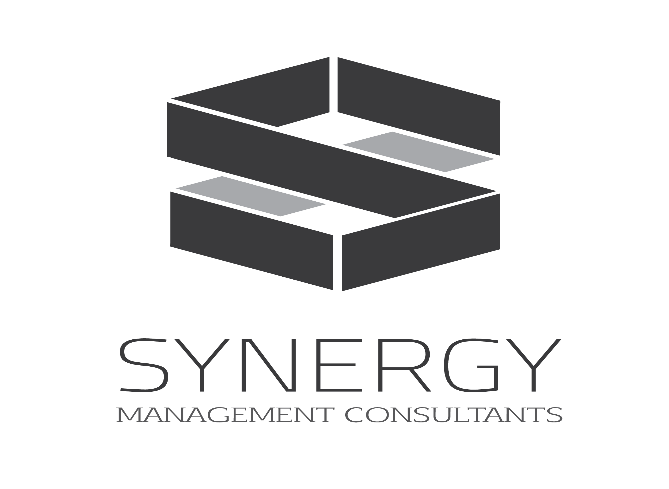 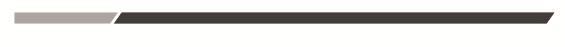 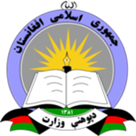 Challenges to improving student learning outcomes.
CASE STUDY
Irfan was working as the supervisor in 2015 in a hard-to-reach area, location A, he was the Academic Supervisor for Biology. His background as a science teacher helped him in this work . Later in his career, he became a supervisor for pedagogy for higher grades. 
When he went to location A to observe and supervise schools, Even before conducting formal observations, he realized that teachers in higher grades were struggling with the content that they were attempting to teach. The complex curriculum was hard for teachers to navigate. Upon asking, he found out that the teachers themselves had just graduated students from 10th-12th grades. 
What is the problem in this scenario? What are the challenges? How does it impact student learning?
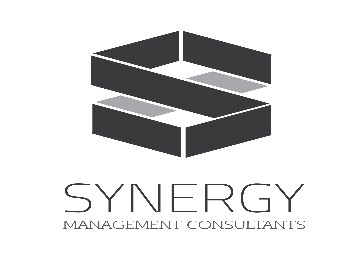 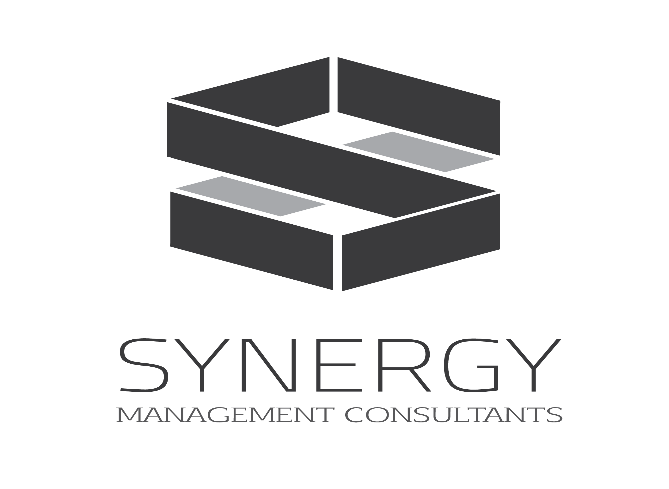 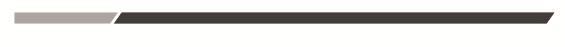 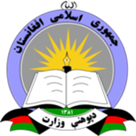 Challenges to improving student learning outcomes.
CASE STUDY SOLUTION
What is the problem in this scenario? What are the challenges? 
Irfan tackled this problem using the following strategies:
ask the teachers to point out issues that they were facing
talk with the central program to have capacity building programs 
provide a library in the local language and 
used teacher learning circles to address teacher problems.
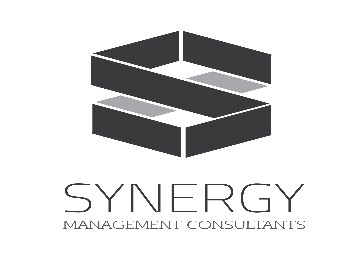 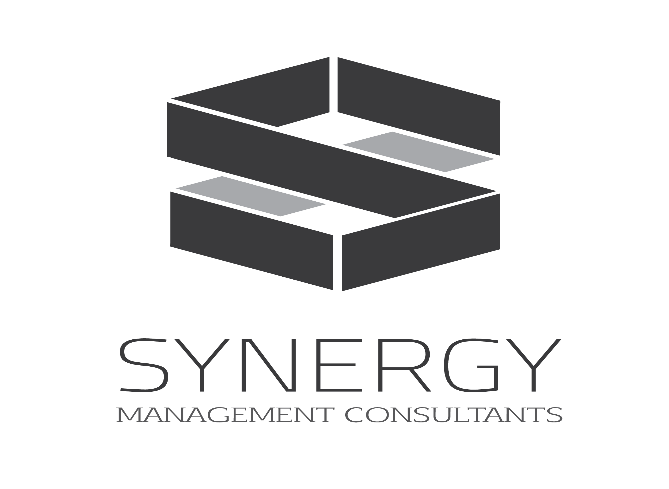 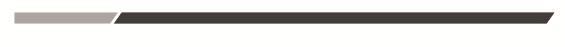 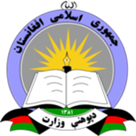 Challenges to improving student learning outcomes.
Bureaucratic Activism paper
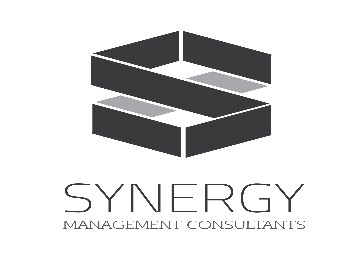 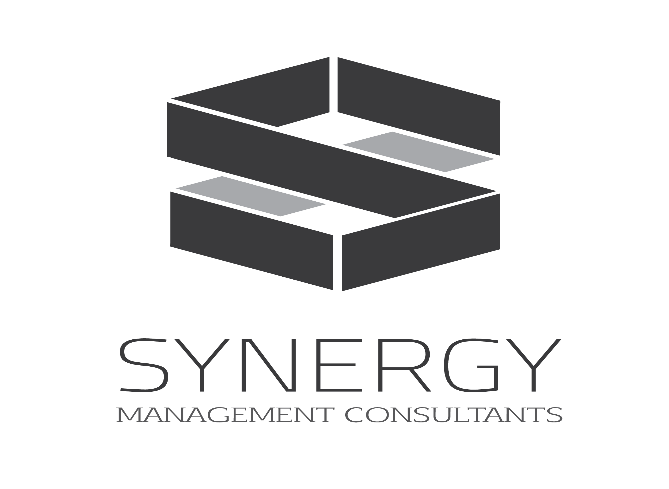 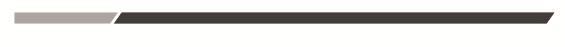 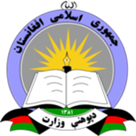 Afghan School Learning Ecosystem: Various levers for change
Maybe Zulaikha can help with this slide.
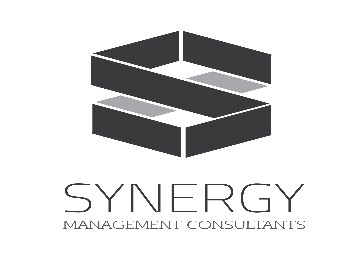 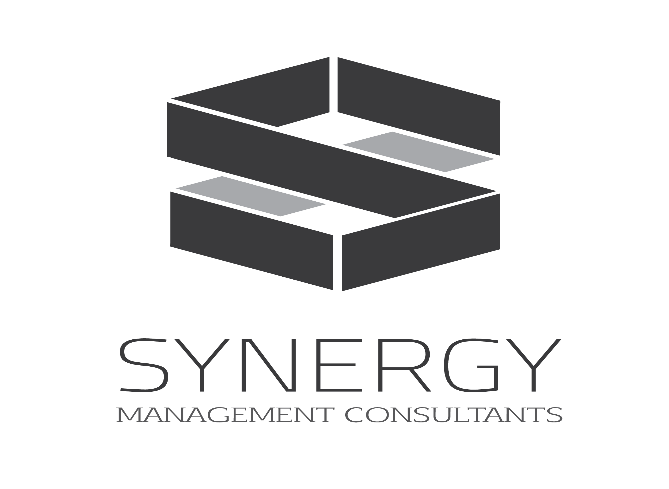 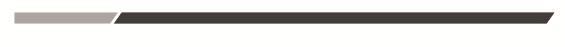 [Speaker Notes: Hieracrhies of supervision. Differentiate between the role of each level- don’t micromanage the teachers. How does your role impact the role nested in your profile. Visualize it for them. There is a document that states this already.]
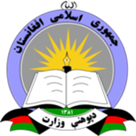 What? So what? Now what??
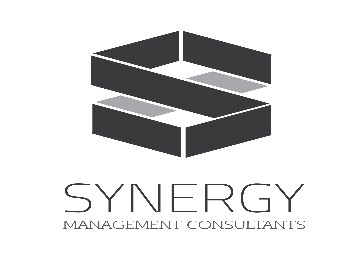 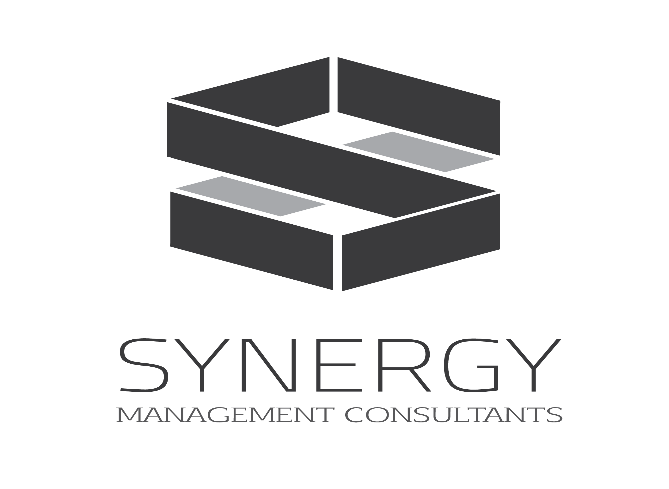 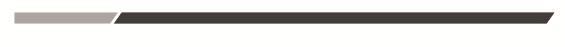 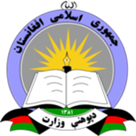 Designing vision and goals
Vision statements for any project outline its values and objectives. They provide the stakeholders a brief but clear overview of the overall beliefs of the project/ supervisory area. 

Example of vision statements

“To educate all students to the highest levels of academic achievement, to enable them to reach and expand their potential, and to prepare them to become productive, responsible, ethical, creative and compassionate members of society.”

“To create a transformative educational experience for students focused on deep disciplinary knowledge; problem solving; leadership, communication, and interpersonal skills; and personal health and well-being.”
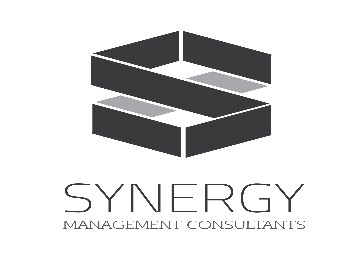 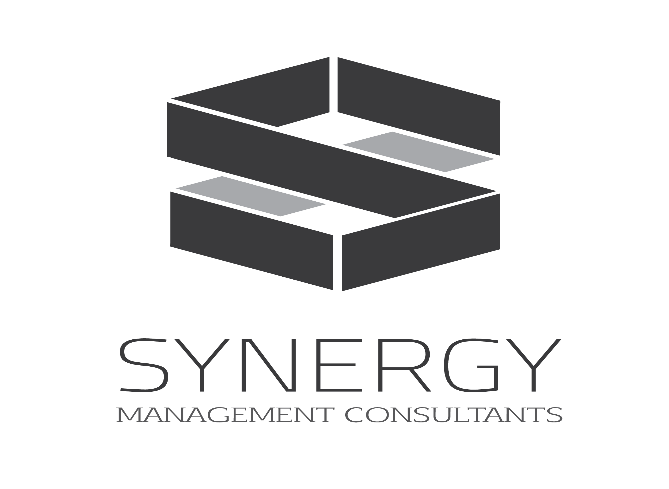 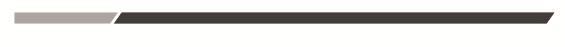 [Speaker Notes: Add examples of not good vision stateemtns
Vision statements for district/ proivince/ and national level supervisors
What do they need to support supervisors? Who is their intended audience? What are their points of action?]
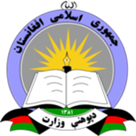 Designing vision and goals
Maslow’s hierarchy of needs
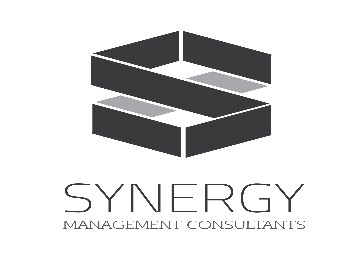 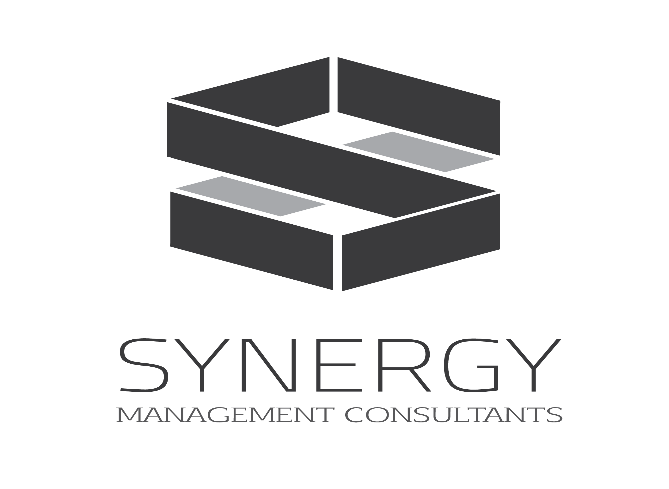 Self-actualization (achieving one’s full potential)
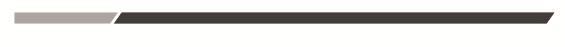 Esteem needs
(prestige/ feeling of accomplishment)
Belongingness & love needs (relationships)
Safety needs
Physiological needs 
(food/ water/ warmth/ rest)
[Speaker Notes: Add examples of not good vision stateemtns
Vision statements for district/ proivince/ and national level supervisors
What do they need to support supervisors? Who is their intended audience? What are their points of action?]
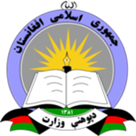 Designing vision and goals
I improved the quality of food and the way food was served to students in the mess. I was
rather depressed by the way children came into the dining hall and ate their food. Students
used to bring their plates and come in a queue to get the food that was served from the
‘counters’ and there was chaos and confusion. I made a change. I asked the students that
they would first enter the dining hall and keep their plates on the dining tables and go out.
Some selected children on rotation from each house would serve food. Once the food is
served, the students would enter and sit on their places and dine. I also made it mandatory
that before starting eating children should stand at their respective places and pray God.

During the initial months of my joining I found that children had been wasting a lot of
food. I tried to tell them that you should not be doing so as many of your brothers and
sisters at homes do not get enough food to eat. You should think of them and do not leave
anything in your plates. However, this did not yield the desired result. One day I sat with the
girl students in the mess while they were taking dinner and told them that today I will not
take dinner, rather, I will eat whatever your throw in the dustbin. I sat while they ate dinner.
To my dismay, not a single student had left anything in the plate. Since then this problem
has been minimized.
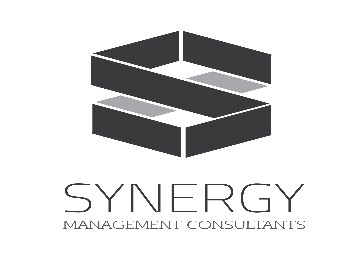 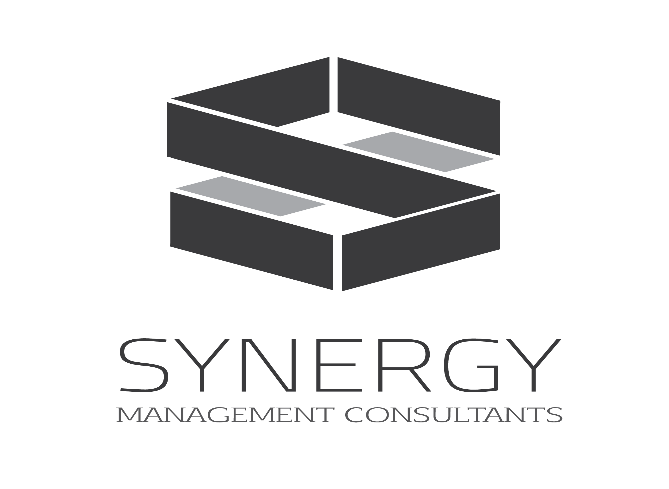 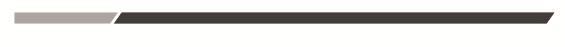 [Speaker Notes: Add examples of not good vision stateemtns
Vision statements for district/ proivince/ and national level supervisors
What do they need to support supervisors? Who is their intended audience? What are their points of action?]
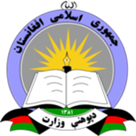 Designing vision and goals
During the initial months of my joining I found that children had been wasting a lot of food. I tried to tell them that you should not be doing so as many of your brothers and sisters at homes do not get enough food to eat. You should think of them and do not leave anything in your plates. However, this did not yield the desired result. One day I sat with the girl students in the mess while they were taking dinner and told them that today I will not take dinner, rather, I will eat whatever your throw in the dustbin. I sat while they ate dinner. To my dismay, not a single student had left anything in the plate. Since then this problem has been minimized.

Two important improvements I introduced in the functioning of the mess. First, though the school had two separate dinning halls located adjacent to each other, only one hall was being used. The catering assistant used the other hall as a store. As a result, the students had to take food in two or three shifts, causing unnecessary inconvenience to them. I asked the catering assistant to open the second hall and start serving food to girls there. Initially he showed a lot of annoyance and resistance. He said that it will be difficult to carry food there and he does not have sufficient utensils as well. I purchased a trolley so that he could 
carry food to the second hall and also some utensils. Now the students are using both the halls and can finish their food in one go.
The second improvement I introduced was related to the quality of food. The school was buying 125 liters of milk every day but the quality of tea being served to the students was very poor and also they were not getting curd. I asked some teachers to check what is happening with milk. It was reported to me that the catering assistant is selling milk to outside agencies. I had to take steps to remove the catering assistant, which I could manage with a lot of difficulty. Now, with the same quantity of milk, things are being managed in a better way.

The principal of Kolhapur explained how he kept the team spirit high and made every teacher feel recognized. He said, “People need to be listened. If a person is rash and quarrels with others and comes to the principal, I give him time to cool and relax. I tell him/her that others hold very good opinion about you. In this way I try to change the opinion of the person about the other person with whom he fought”. He called it the ‘Technique of Positivity’.
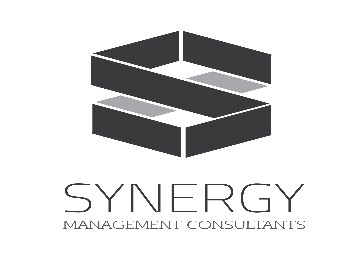 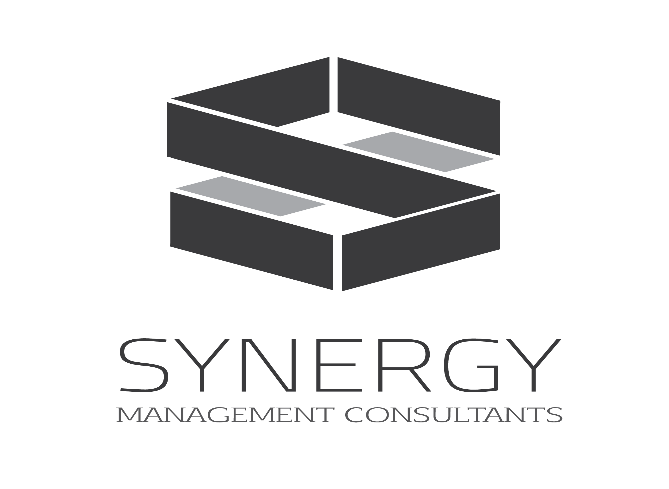 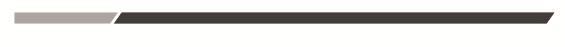 [Speaker Notes: Add examples of not good vision stateemtns
Vision statements for district/ proivince/ and national level supervisors
What do they need to support supervisors? Who is their intended audience? What are their points of action?]
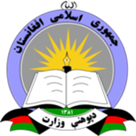 Designing vision and goals
SMART goals are well-thought-out and planned objectives that have a high chance of success. SMART is a framework acronym that describes what goals should involve. 

 
SMART goals should meet the following criteria:
S: Specific
M: Measurable
A: Achievable
R: Relevant
T: Time-bound
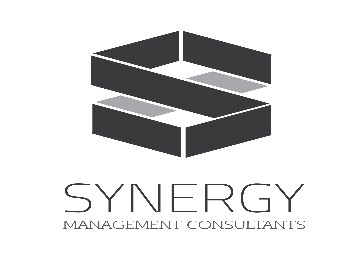 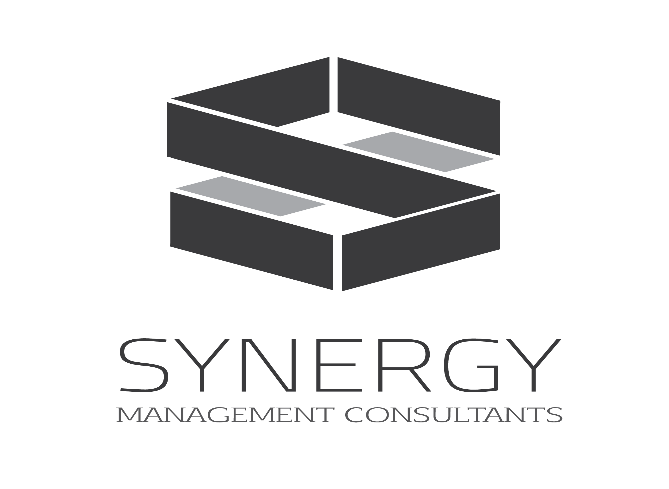 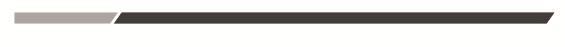 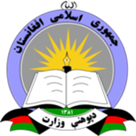 Designing vision and goals: Examples
“By 31 Dec 2021, through regular meetings, I would have interacted with all principals and teachers in my supervisory and started a learning community for us to identify and solve the top 3 challenges to student learning.”  

 
SMART goals should meet the following criteria:
S: Specific
M: Measurable
A: Achievable
R: Relevant
T: Time-bound
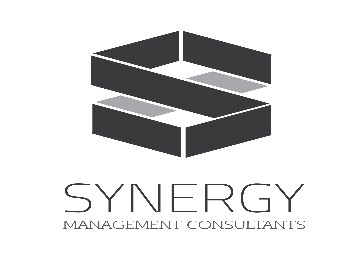 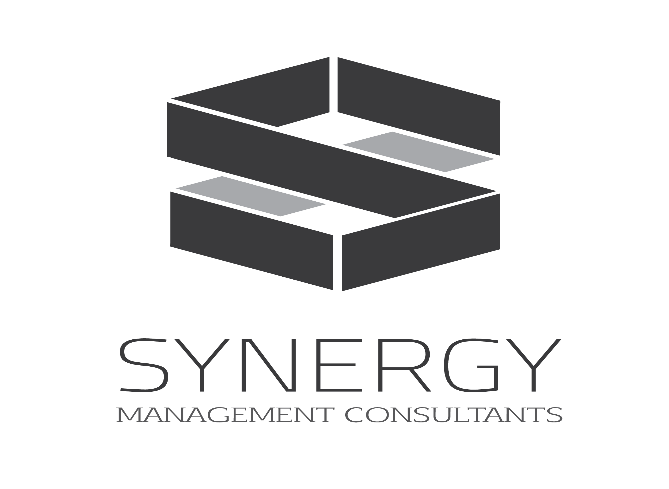 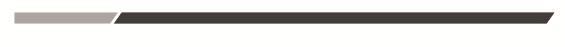 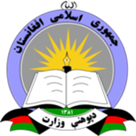 Designing vision and goals: Examples
“By the end of the school year, I would have started to learn from the students by interacting with them during my visits to the schools, and actively listening, asking questions, and considering their point of view to enhance my understanding of how students experience schools.” 

 
SMART goals should meet the following criteria:
S: Specific
M: Measurable
A: Achievable
R: Relevant
T: Time-bound
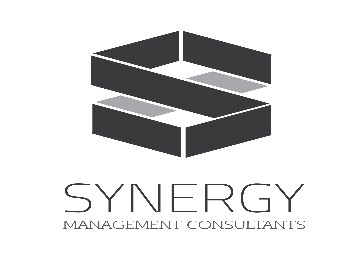 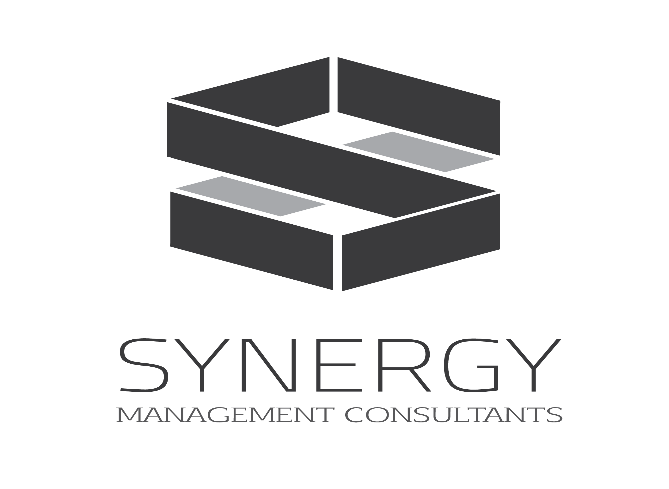 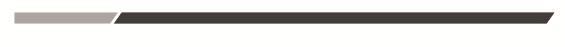 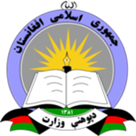 Designing vision and goals: Examples
You can use these unfinished statements to design your vision statements for your supervisory areas.

“I believe a school should teach . . . ”
“I want my school to become a place where . . . ”
“A successful student is one who . . . ”
“The kind of school I would like to teach in . . . ”
“An effective classroom is one in which . . . ”
“A productive school faculty is one that . . . ”
“A quality instructional program includes . . . ”

Try to incorporate the challenges that you discussed in Activity 3 using What? So, What? And Now What? Template.
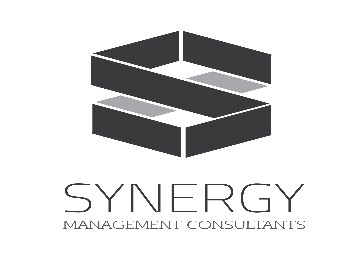 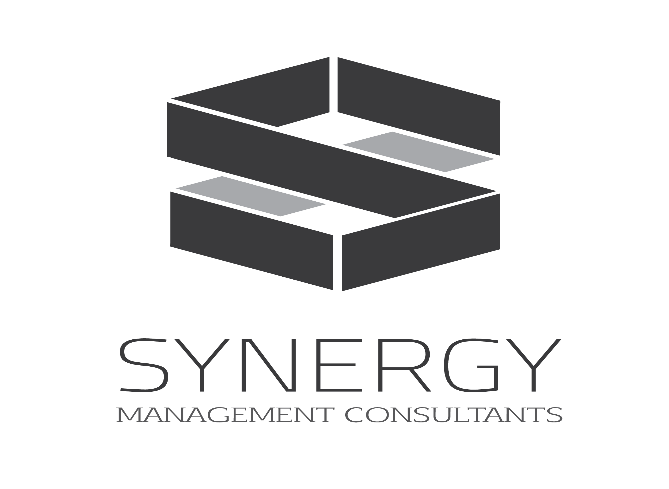 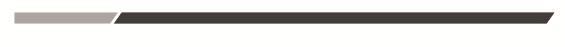 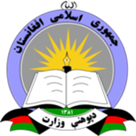 Structured Reflection (35 mins)
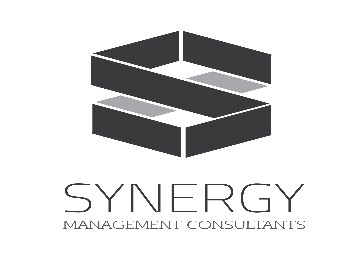 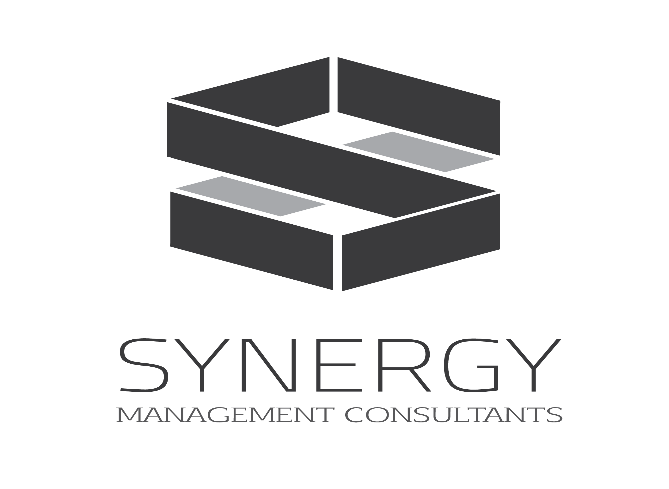 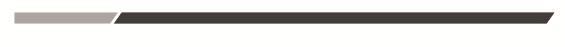 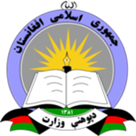 Interactive Diaries (10 mins)
Interactive dairy is a strategy to include the supervisors’ voice in the training. The trainees get to give live feedback on the design of the training that they are undertaking by engaging in a dialogue with the trainer. 

Rationale
First, it will include supervisors’ voice in the training process. 
Second, it builds a transferable skill in the supervisors that they can use when they are working in the field with their supervisees.
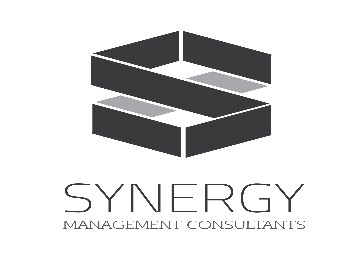 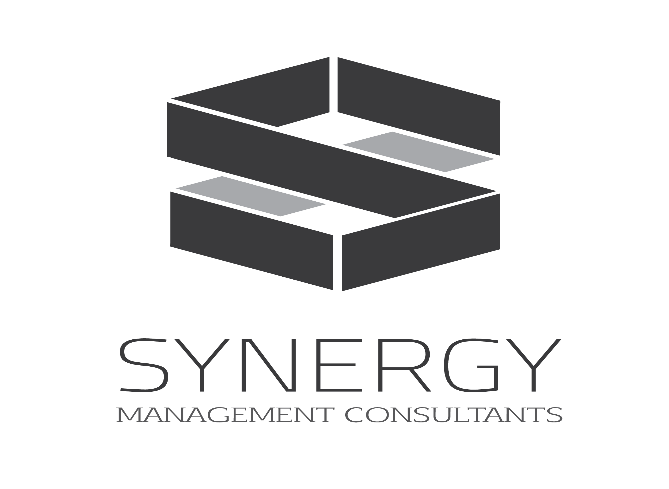 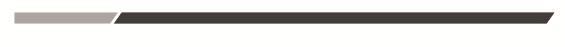 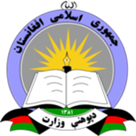 Interactive Diaries (10 mins)
The diaries will be distributed to the facilitators along with the prompts for feedback on the training:

Prompts
Did you enjoy the activities?
What did you learn about in today’s training? 
What would you change about today’s training? Etc. 

Directions
Supervisors, please write your notes for the facilitators in the diaries.
These will then be collected. 
The trainers will respond to the diary entries by writing back. You will get the diaries back tomorrow.
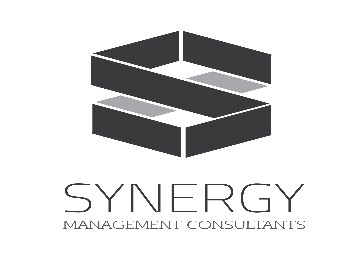 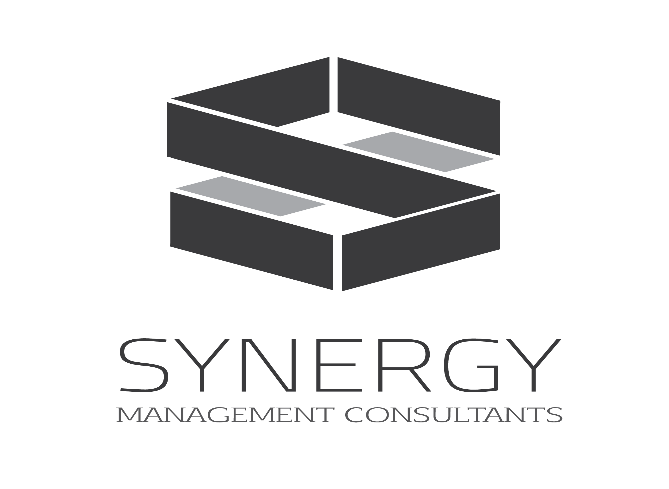 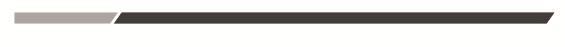 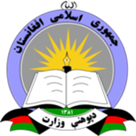 Academic Supervision Training Module
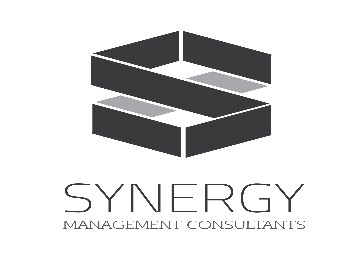 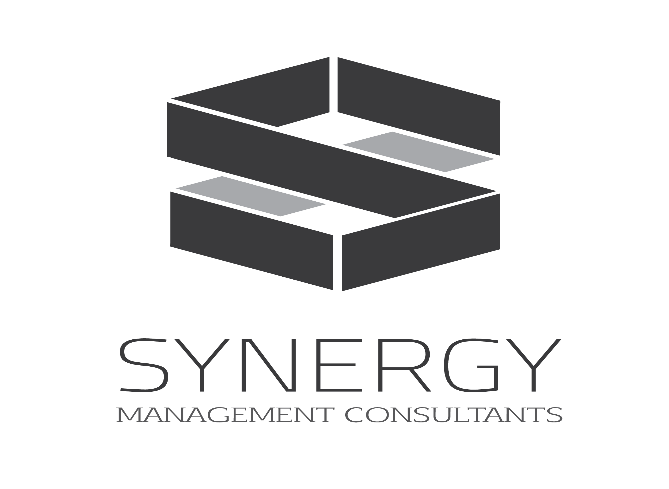 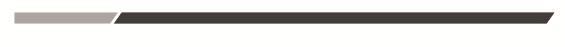 DAY 2
CONCEPT 2: DATA BASED DECISION MAKING
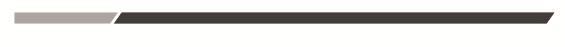 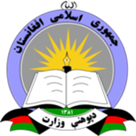 Academic Supervision Training Module: Academic Supervision Competency Framework
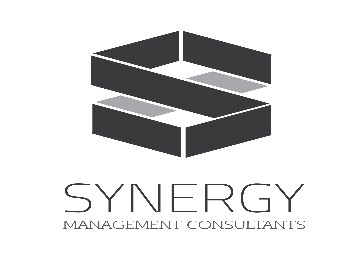 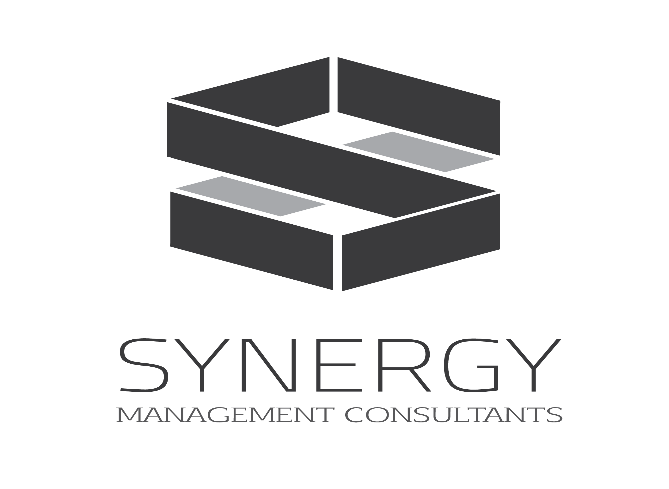 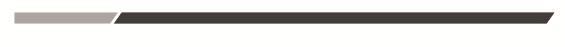 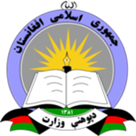 Training Plan
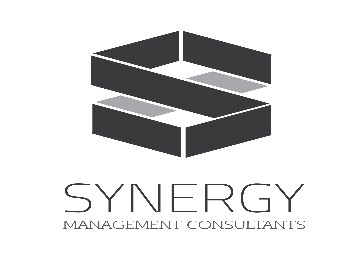 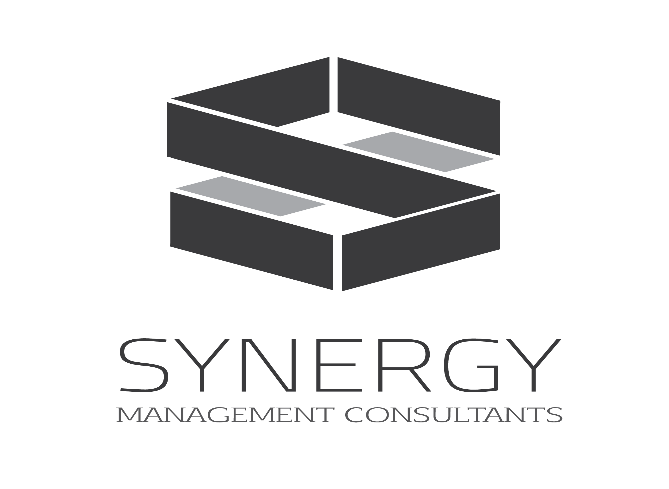 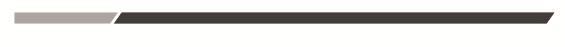 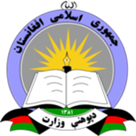 Data literacy refers to “the ability to collect, analyze, communicate and use multiple measures of data to continuously improve all aspects of learning organization, especially teaching and learning.”

The supervisors should be able to transform the data into useful information and then act on that.
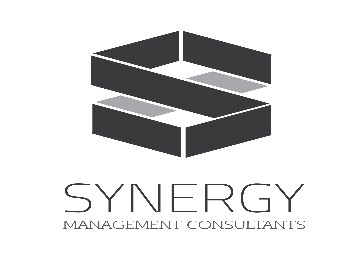 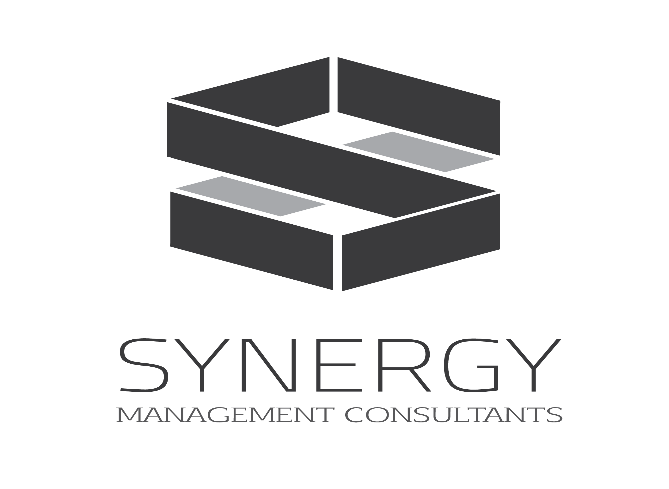 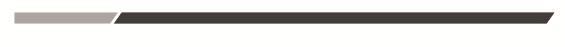 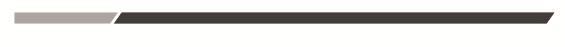 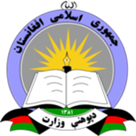 If you can’t measure it –

You probably can't manage it.
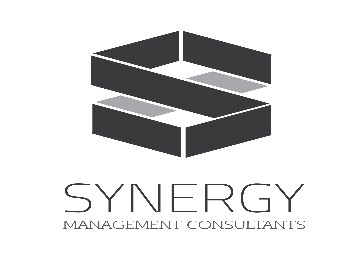 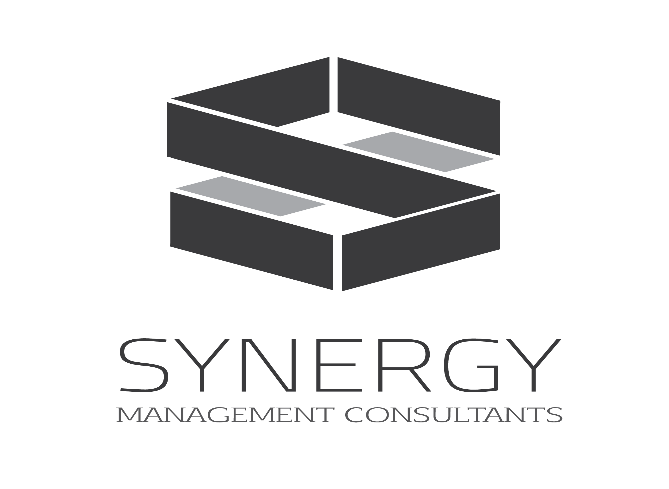 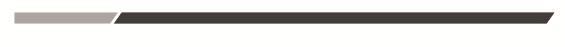 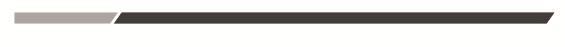 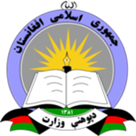 Types of data: Demographics data
Demographics data answers questions to establish the context for the school, and describes the teachers, staff and students in the schools. Examples of demographics data include:
Number of students in schools
Distribution of students w.r.t gender/ other diversity categories
Age/ grades of students
Teacher truancy data
Student truancy data
Number of students who drop out each year
Number of teachers by experience etc
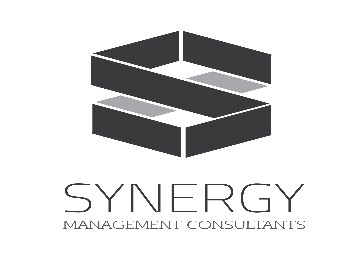 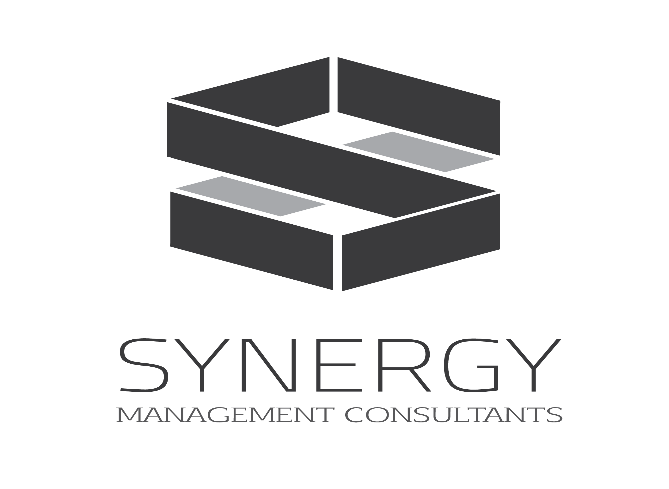 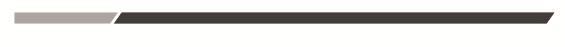 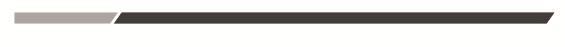 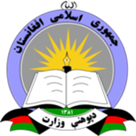 Types of data: Perception data
Perceptions data are important because they answer questions to assess the school culture and organizational processes. Perceptions data are usually collected by using a survey questionnaire, highlighting the staff vision, their beliefs about school culture etc. Student perception data collected through questionnaires adds a different lens to the information generated from staff data. Supervisors can also be trained in conducting focus group interviews so that they can understand the perceptions in detail. What, So what, now what template can be used to document focus group conversations.
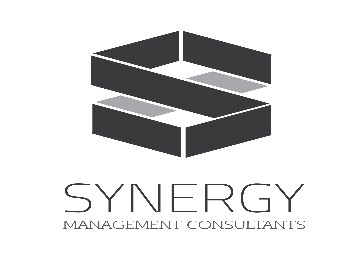 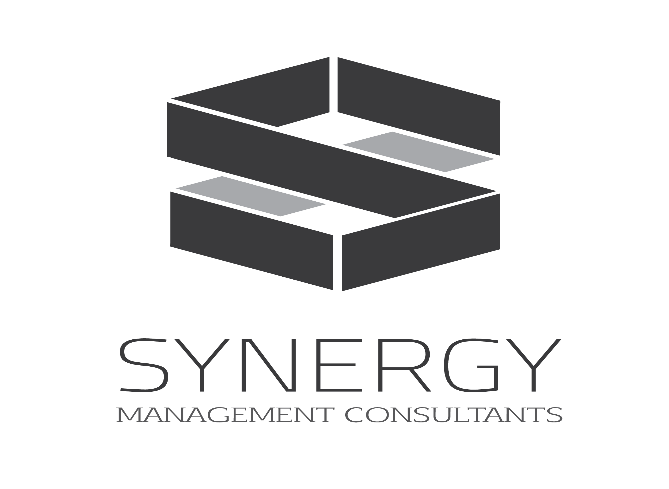 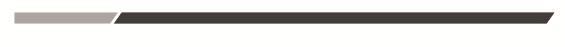 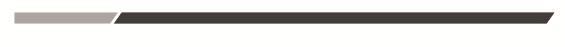 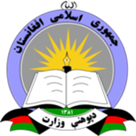 Types of data: Student Learning data

Student learning data is commonly collected in forms of summative and formative assessments. Supervisors can guide the teachers to use classroom assessments to inform and influence instruction. They can also use rubrics to capture formative data about teacher performance and guide them in their ongoing learning efforts.
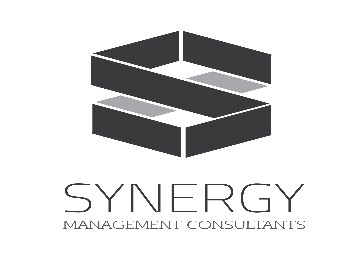 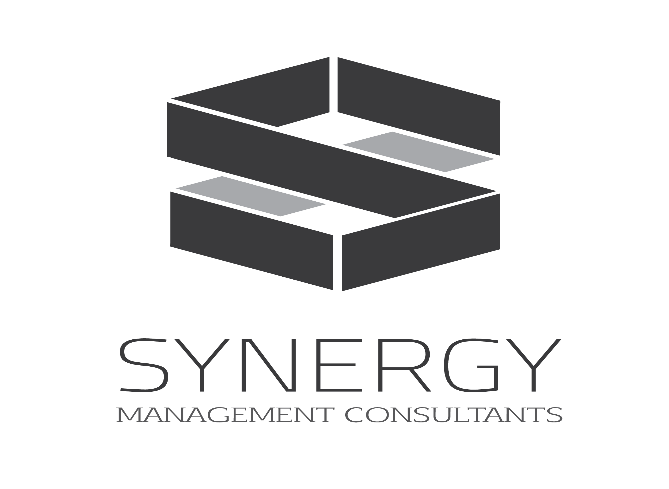 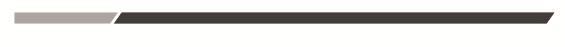 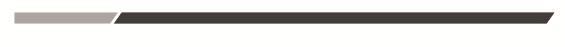 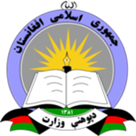 Student enrollment in the district over the years.
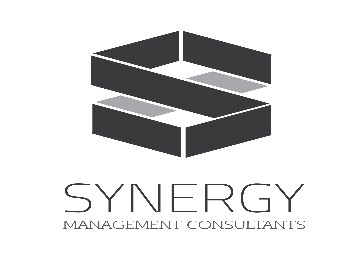 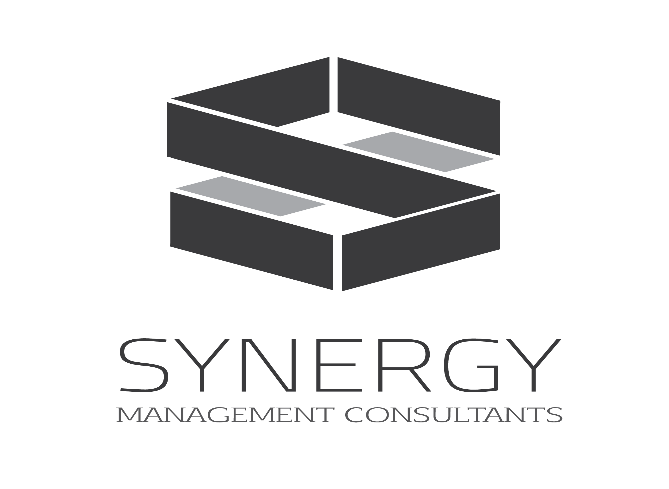 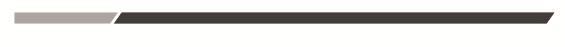 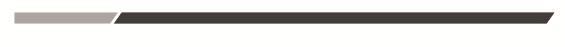 [Speaker Notes: Look for- increasing/ decreasing or steady enrollment?
Think about- Does this enrollment rate make sense? Are there any services that need to be adjusted for making sense of this enrollment pattern? What other data would make this chart more meaningful?]
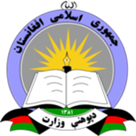 Student enrollment in district according to gender
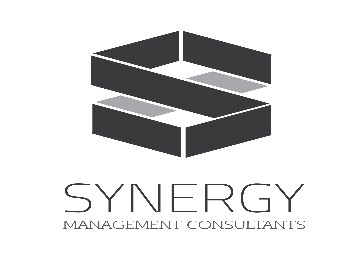 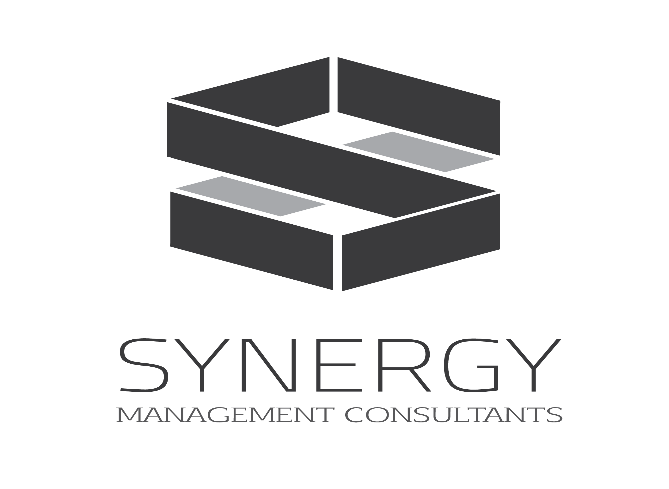 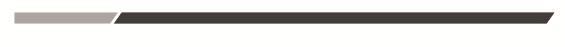 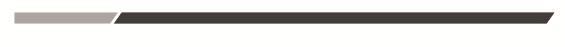 [Speaker Notes: Look for- changes in student enrollment according to gender and changes in diversity?
Think about- Is this change expects? Is anything unusual?
Does the staff have the trainings to meet the needs of a gender diverse student population?]
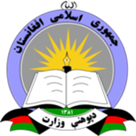 Student enrollment in the district based on language
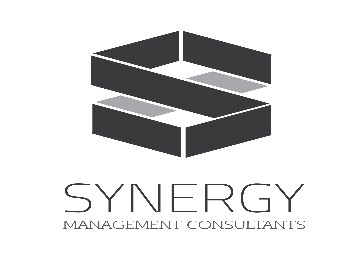 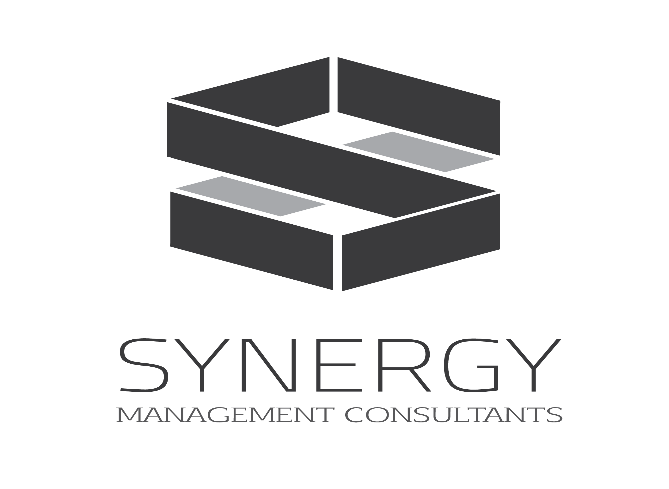 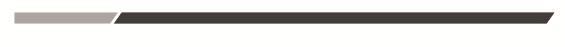 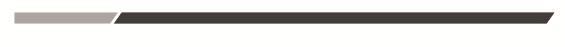 [Speaker Notes: Look for- changes in the number of students enrolled over the years in the district according to languages. 
Think about- why are the changes in student population happening? Is it true across al the districts?]
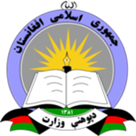 Student enrollment in the district based on language (another representation)
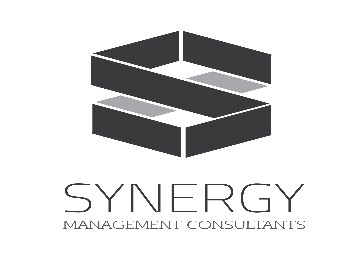 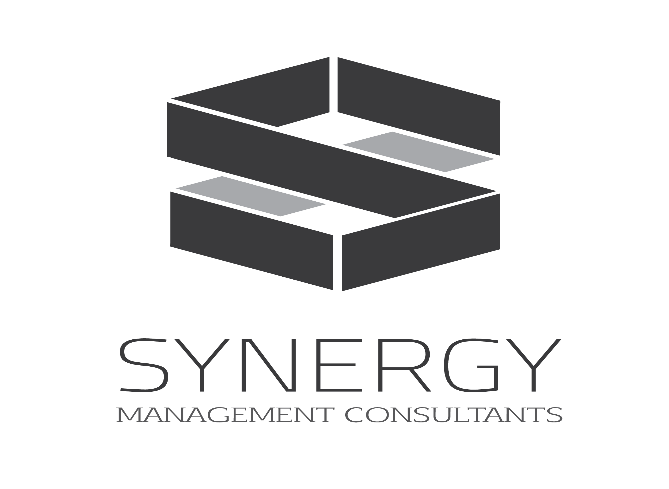 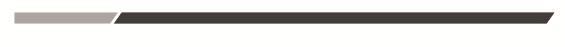 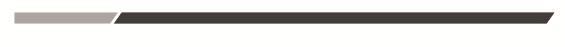 [Speaker Notes: Look for- changes in the number of students enrolled over the years in the district according to languages. 
Think about- why are the changes in student population happening? Is it true across al the districts?]
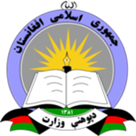 Sample: Data Profile template
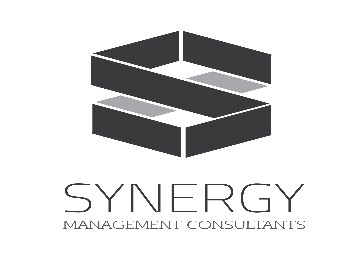 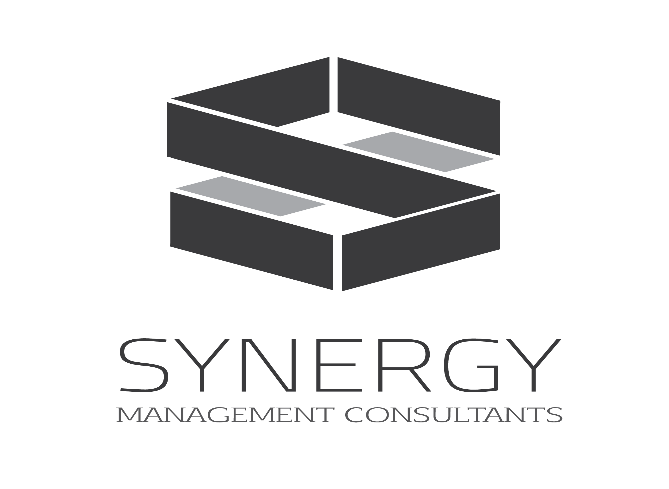 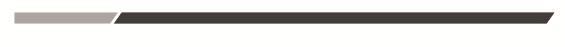 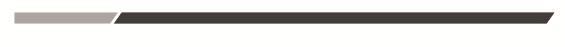 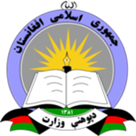 Sample: Data Profile template
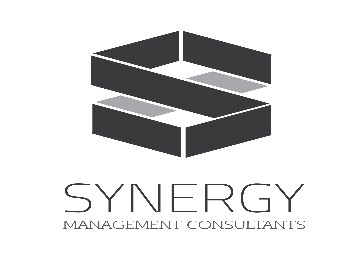 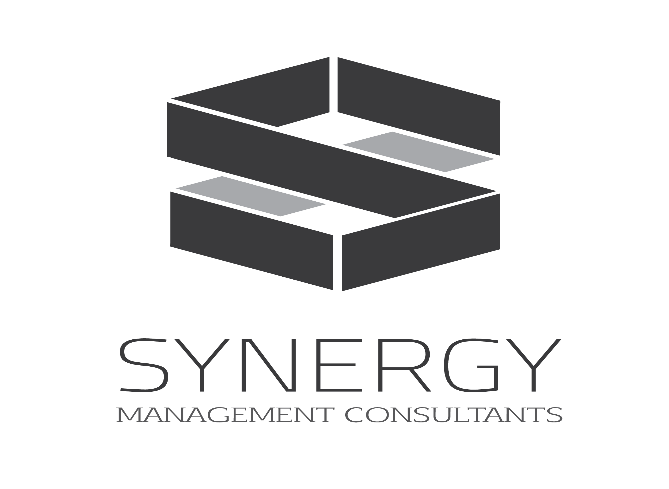 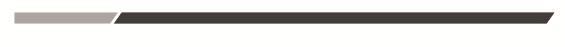 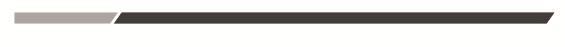 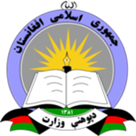 Sample School Data Profiles
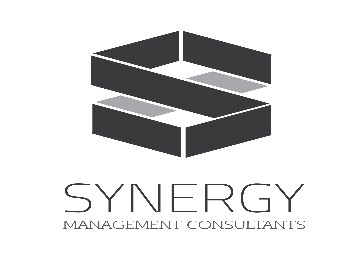 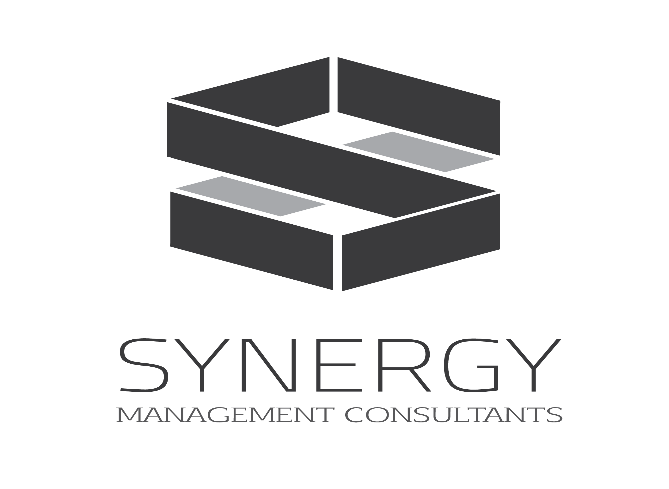 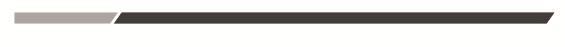 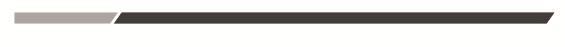 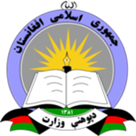 Student enrollment in the district over the years.
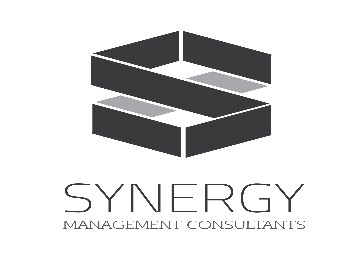 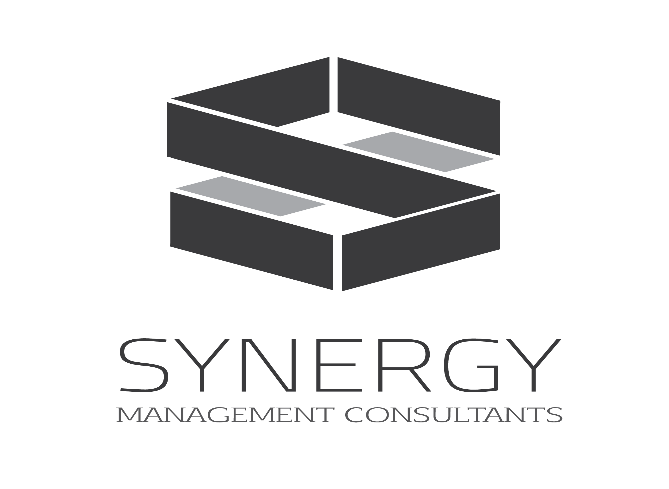 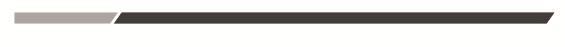 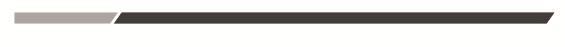 [Speaker Notes: Look for- increasing/ decreasing or steady enrollment?
Think about- Does this enrollment rate make sense? Are there any services that need to be adjusted for making sense of this enrollment pattern? What other data would make this chart more meaningful?]
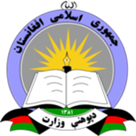 Student enrollment in district according to gender
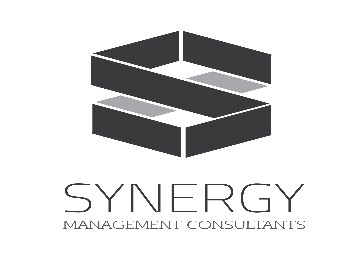 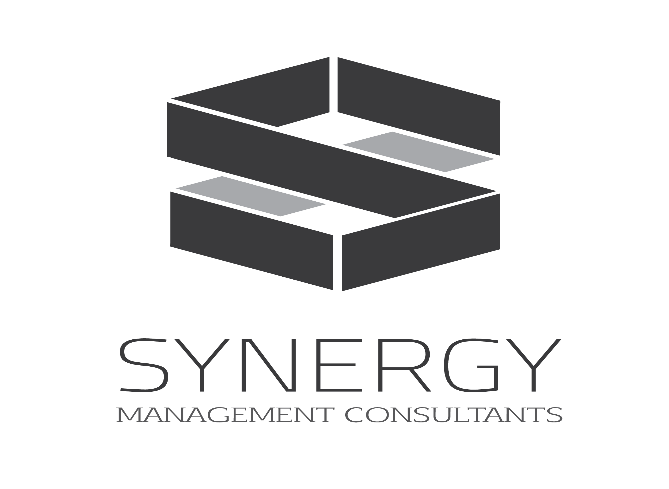 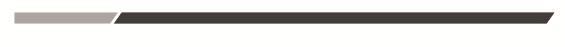 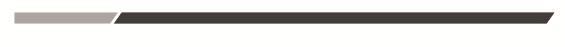 [Speaker Notes: Look for- changes in student enrollment according to gender and changes in diversity?
Think about- Is this change expects? Is anything unusual?
Does the staff have the trainings to meet the needs of a gender diverse student population?]
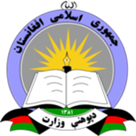 Student enrollment in the district based on language
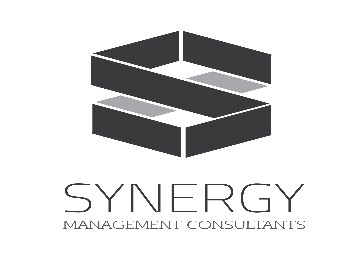 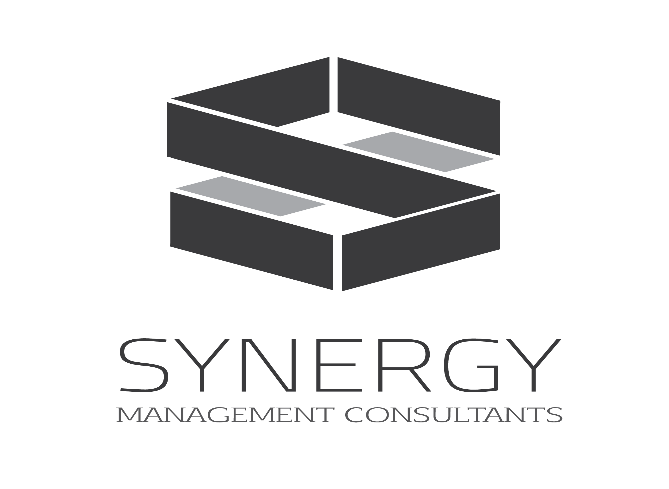 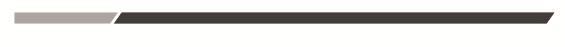 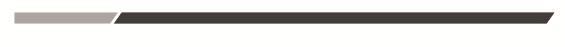 [Speaker Notes: Look for- changes in the number of students enrolled over the years in the district according to languages. 
Think about- why are the changes in student population happening? Is it true across al the districts?]
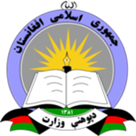 Student enrollment in the district based on language (another representation)
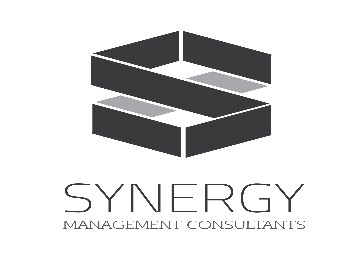 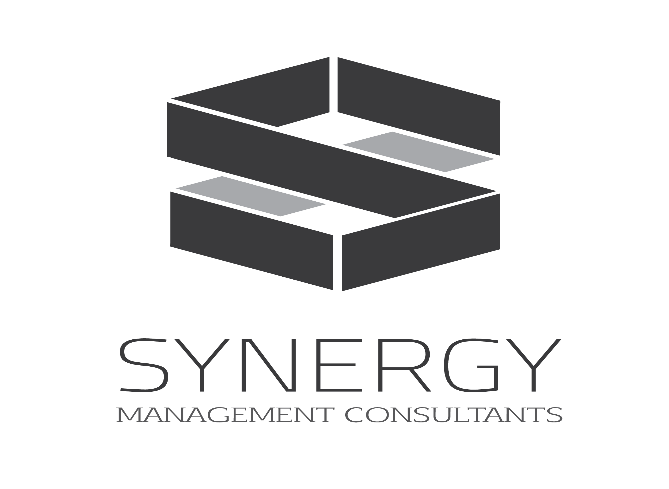 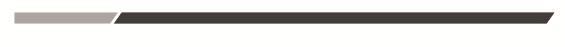 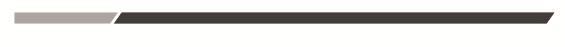 [Speaker Notes: Look for- changes in the number of students enrolled over the years in the district according to languages. 
Think about- why are the changes in student population happening? Is it true across al the districts?]
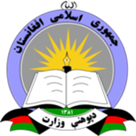 Student enrollment in the school  over the years
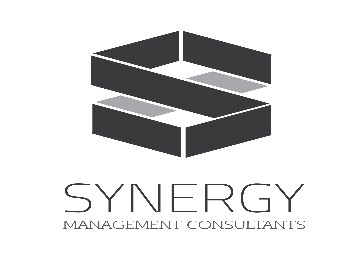 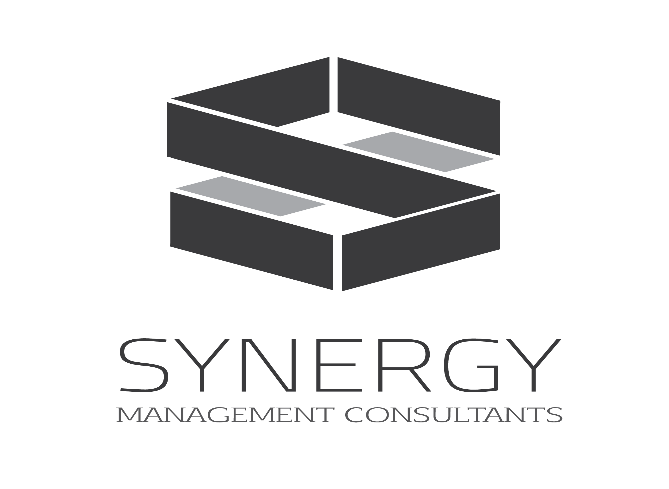 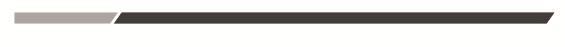 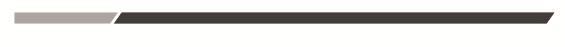 [Speaker Notes: Look for- changes in the student enrollment rate?
Think about:  What more data would you need to make sense of this?]
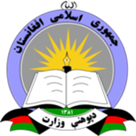 Student enrollment (2020) grade wise distribution
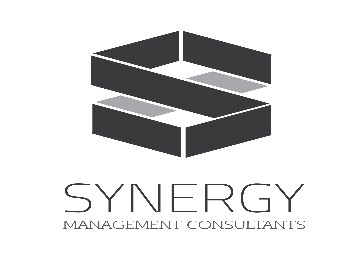 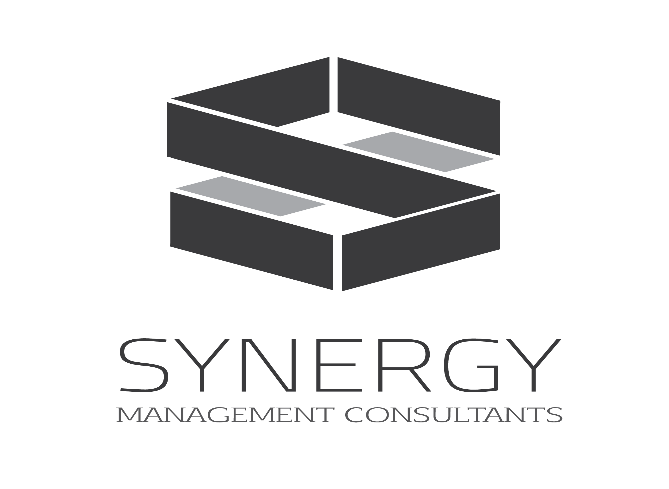 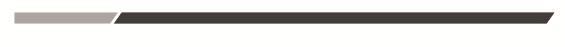 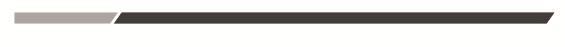 [Speaker Notes: Look for- distribution of students across the grades?
Think about- what reasons can explain the above distribution of students?]
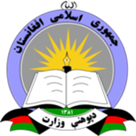 Student enrollment in the school based on language (2020)
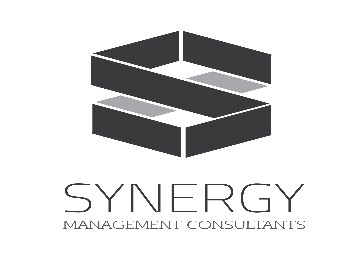 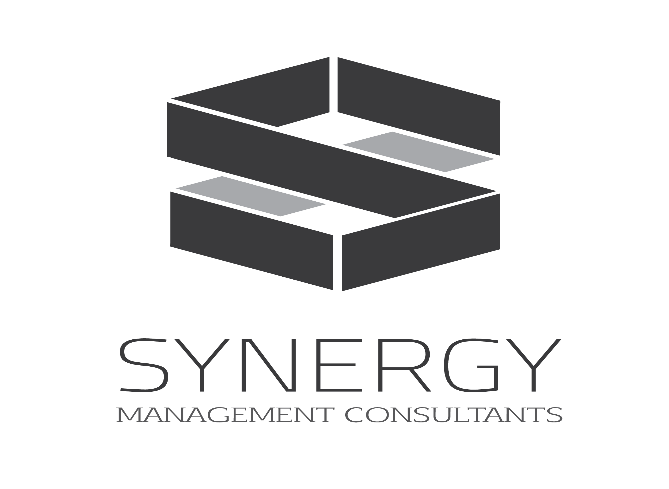 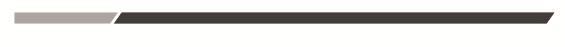 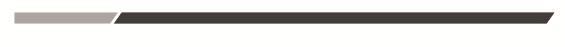 [Speaker Notes: Look for- proportional representation in students according to languages spoken? 
Think about- are there enough teachers and support staff to meet the needs of students from all languages?]
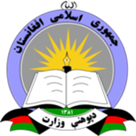 Student enrollment (2020) grade and gender wise distribution
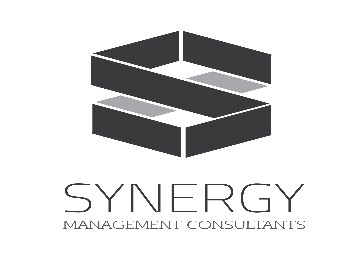 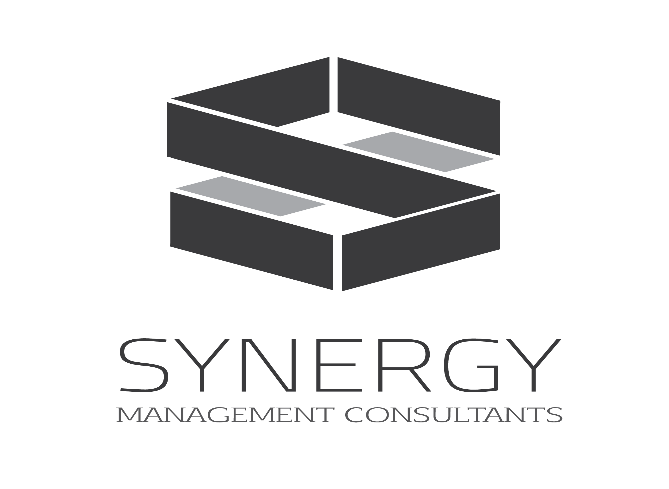 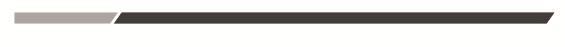 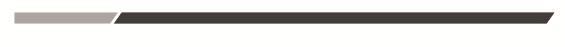 [Speaker Notes: Look for- increase/ decrease in student enrollment over time? By gender? What can explain the changes in student enrollment?
Think about- Which areas do new incoming students belong to? Which areas do drop out students belong to?]
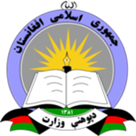 Student retention (Pass/ Fail) by grade in 2020
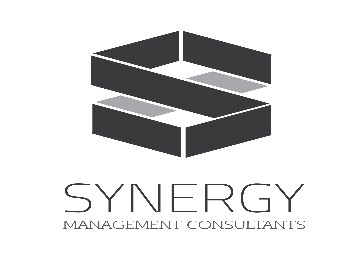 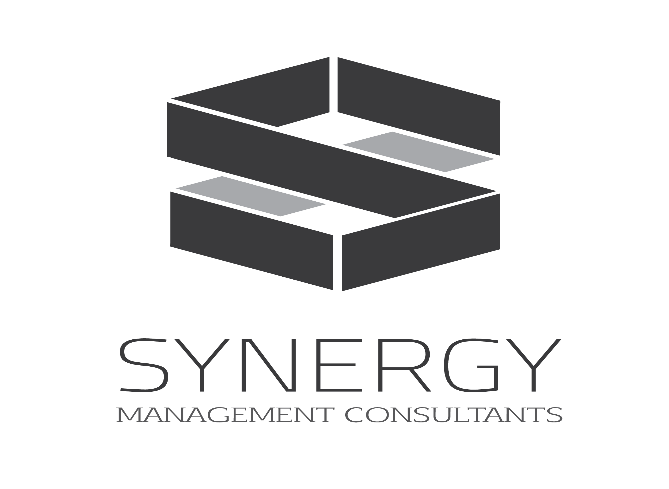 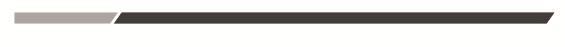 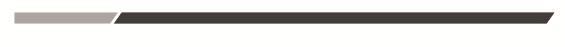 [Speaker Notes: Look for- which grades are passing most students? Which sgrades are failing most students? What could be reasons for students to be excluded? 
Think about- What is going on in high failure classes? Are there lessons/ strategies to be shared amongst other schools with similar data? What do teachers/ principal think about improvement?]
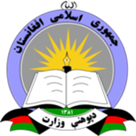 Student attendance by grade in 2020
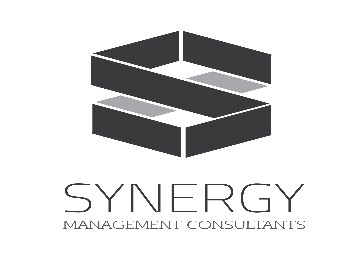 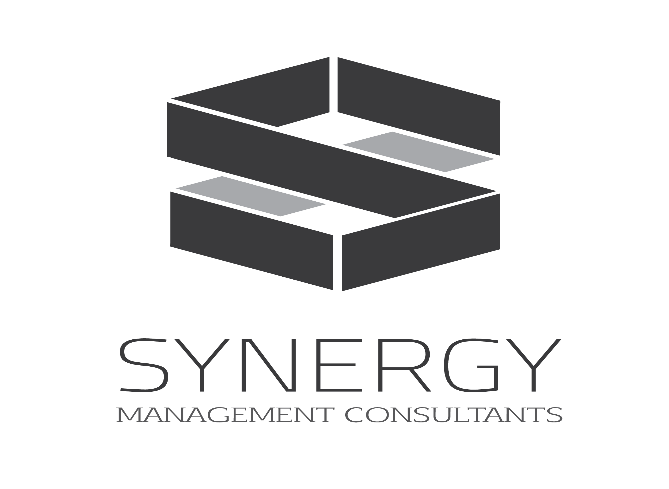 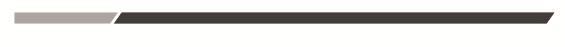 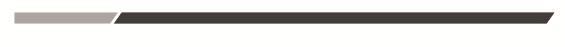 [Speaker Notes: Look for- which students are staying most absent? What could be the reason for their low attendance? Who do you need to speak to about this? 
Think about- Which other kind of distribution for attendance would be useful?]
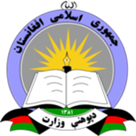 School Personnel in School A (2020)
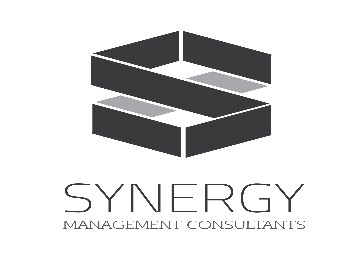 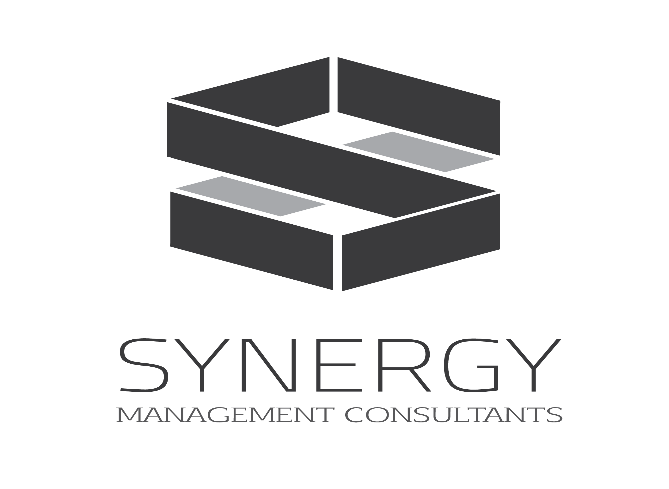 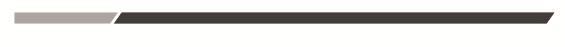 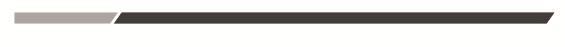 [Speaker Notes: Look for: Increase/ decrease in the number of teachersovertime. Is it aligned with the student performance over time?]
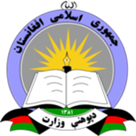 Experience in years teaching (district vs school)
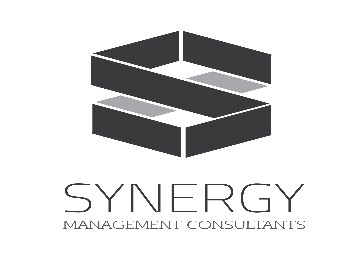 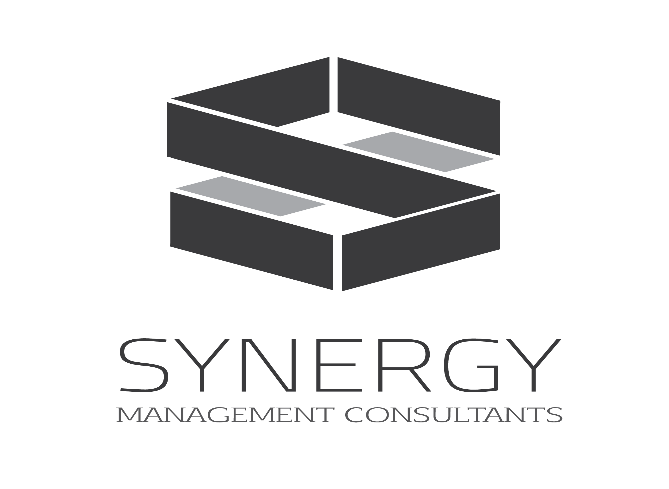 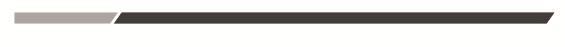 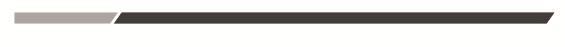 [Speaker Notes: Look for- are there any vacancies? Do all grades have their teachers?
Given the number of students in the school, is the number of teachers appropriate (according to managing classroom/ Afghan policies)?]
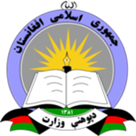 STUDENT LEARNING DATA: No of proficient students (Above 60%) in Mathematics.
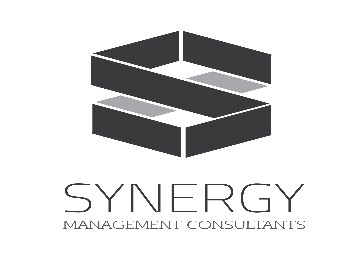 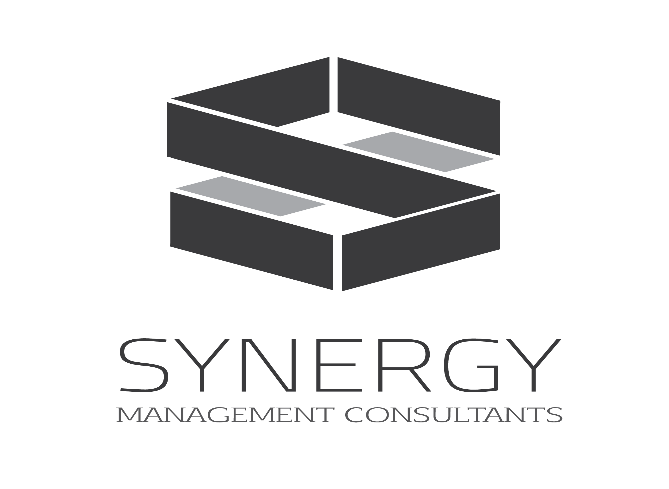 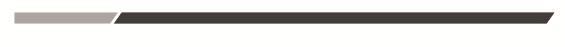 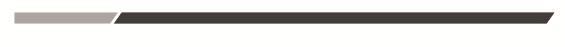 [Speaker Notes: Look for- Overall student learning gains/ losses. Which student groups have the highest and lowest %ages of students who are proficient?
Think about- Which other services can be provided for student groups that are not scoring well? Do teachers need more training?]
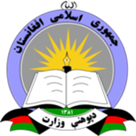 STUDENT LEARNING DATA: No of proficient students (Above 60%) in Mathematics.
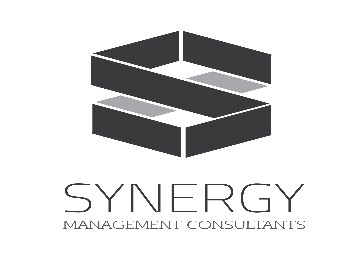 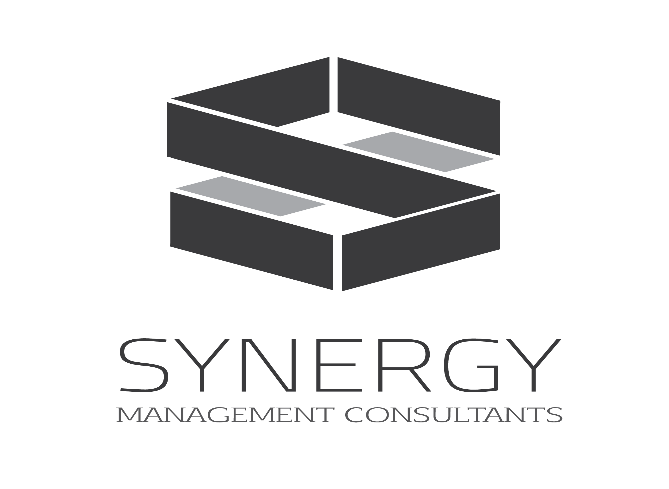 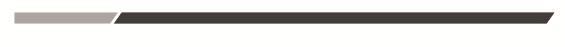 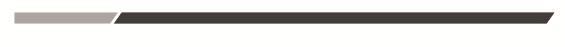 [Speaker Notes: Look for- Overall student learning gains/ losses. Which student groups have the highest and lowest %ages of students who are proficient?
Think about- Which other services can be provided for student groups that are not scoring well? Do teachers need more training?]
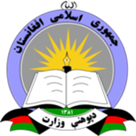 STUDENT LEARNING DATA: No of proficient students (Above 60%) in Mathematics.
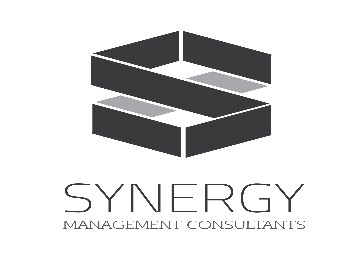 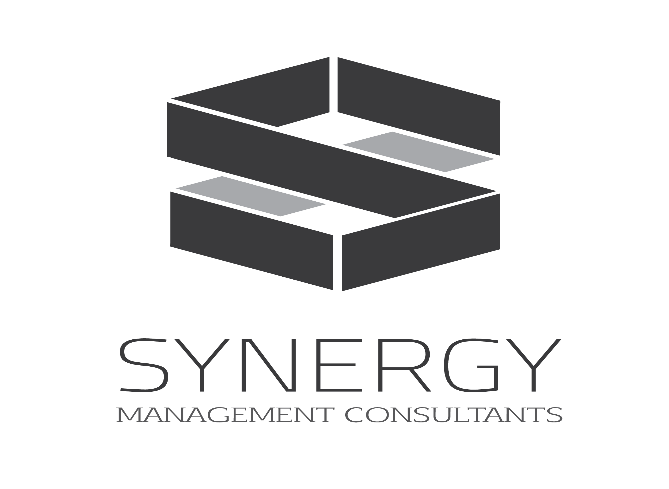 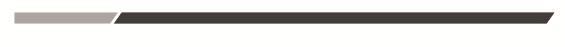 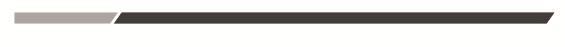 [Speaker Notes: Look for- Overall student learning gains/ losses. Which student groups have the highest and lowest %ages of students who are proficient?
Think about- Which other services can be provided for student groups that are not scoring well? Do teachers need more training?]
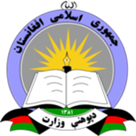 STUDENT LEARNING DATA: No of proficient students (Above 60%) in Mathematics.
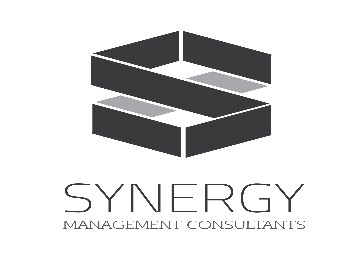 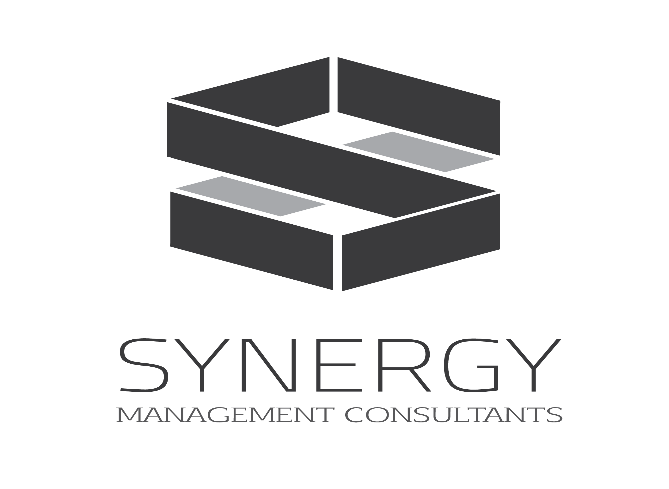 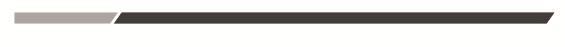 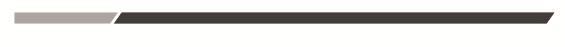 [Speaker Notes: Look for- Overall student learning gains/ losses. Which student groups have the highest and lowest %ages of students who are proficient?
Think about- Which other services can be provided for student groups that are not scoring well? Do teachers need more training?]
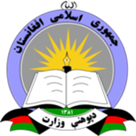 Perceptions Data Template- Student responses
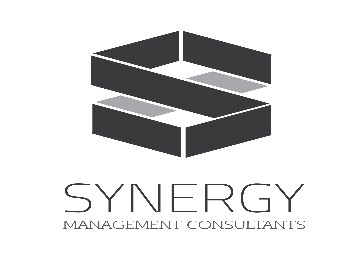 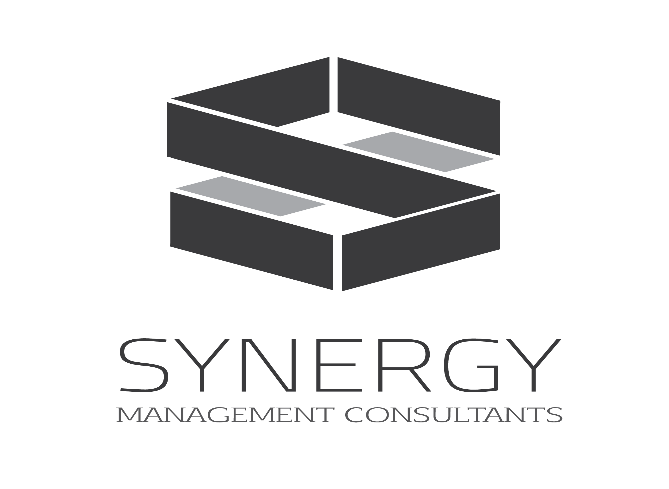 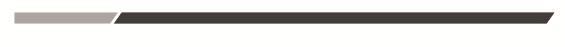 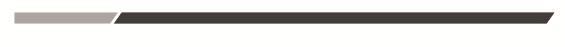 [Speaker Notes: Look for- Items which students are in agreement or disagreement? 
Think about- where can the school/ supervisor provide leadership with respect to the school?]
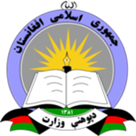 Practice data for supervisors to make their own graphs and analyze.
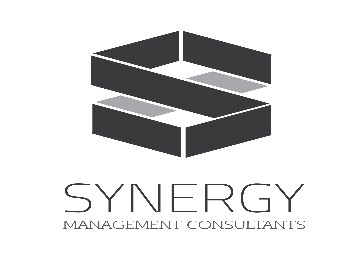 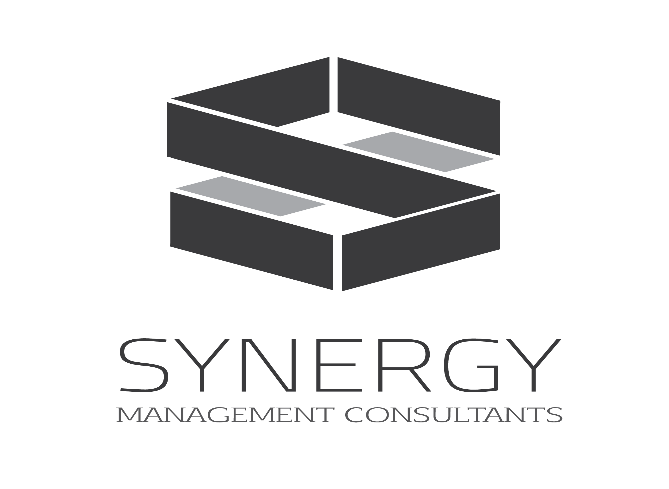 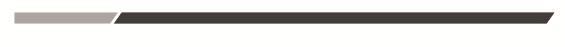 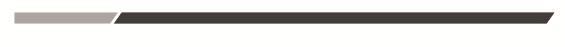 [Speaker Notes: Questions to think about- What is missing in this data table? A: Gender distribution for year 2020.]
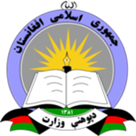 Data Profile template
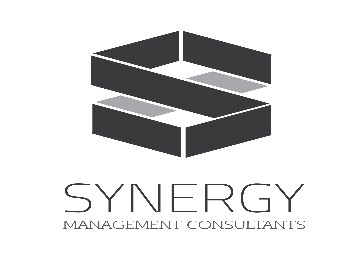 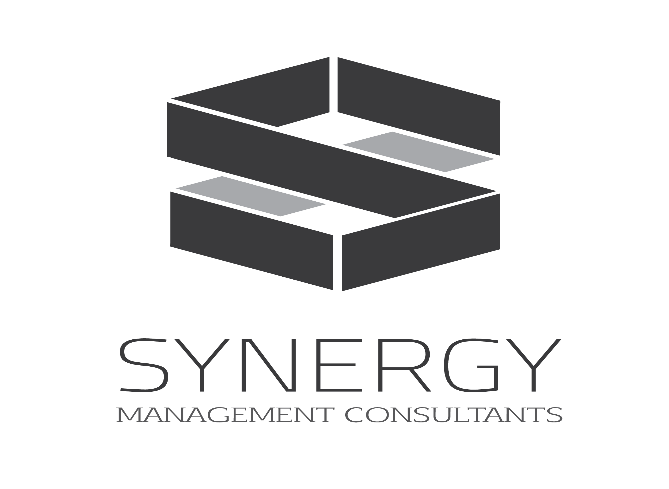 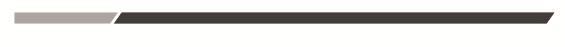 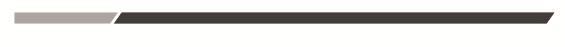 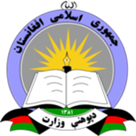 Sample: Data Profile template
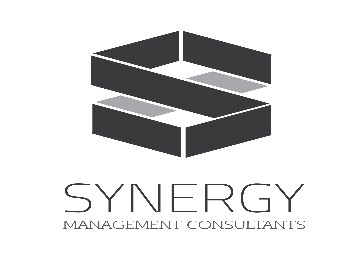 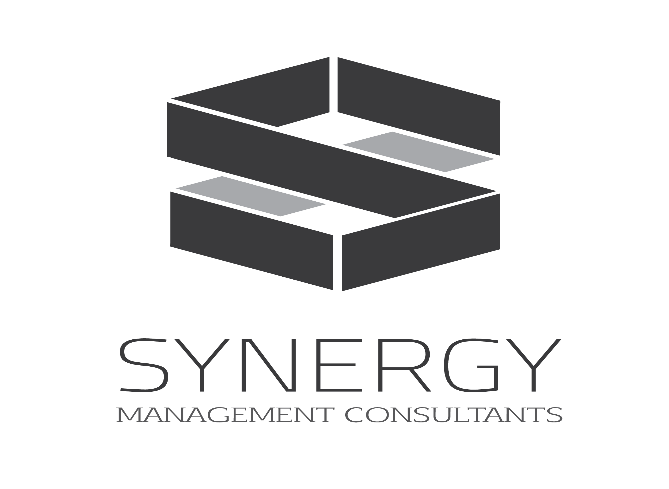 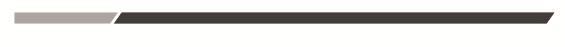 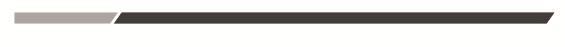 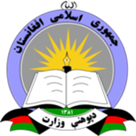 Plan-Do-Study-Act template
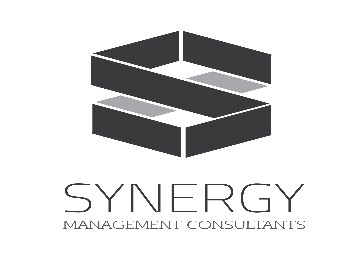 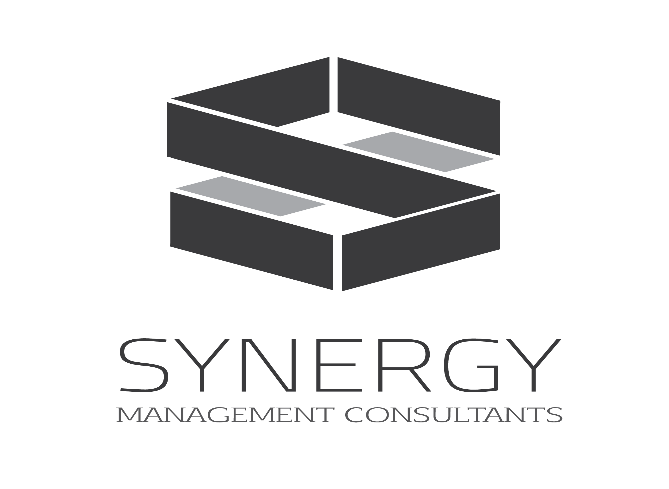 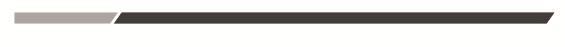 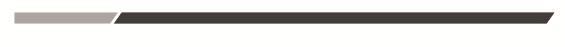 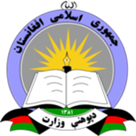 Plan-Do-Study-Act SAMPLE:
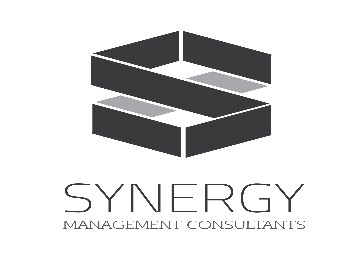 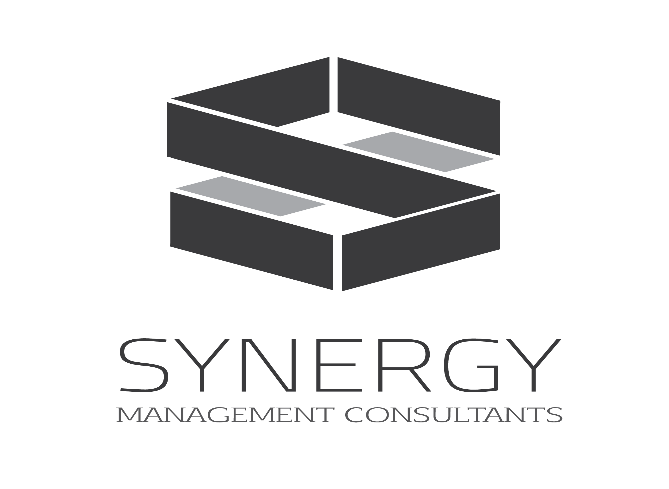 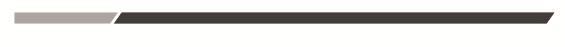 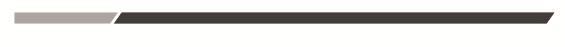 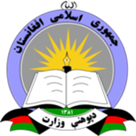 Plan-Do-Study-Act SAMPLE:
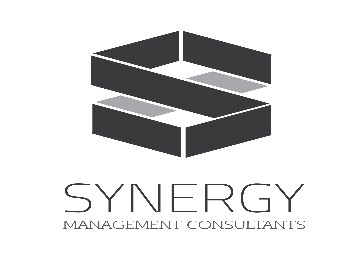 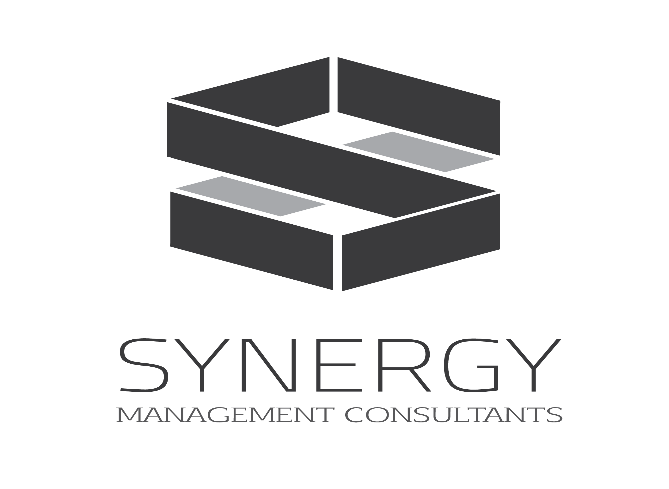 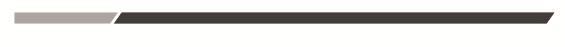 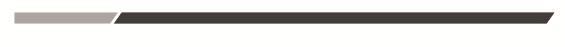 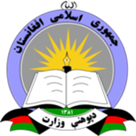 Structured Reflection (35 mins)
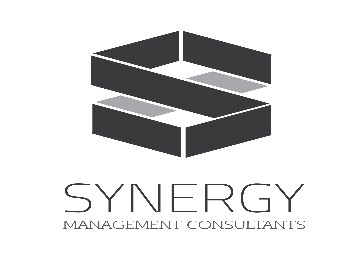 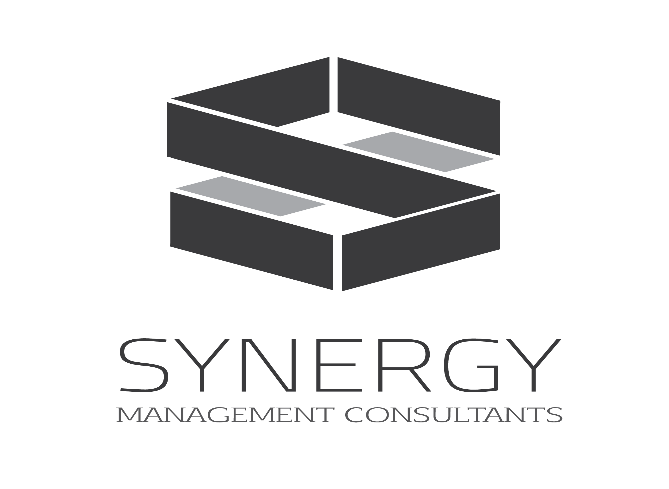 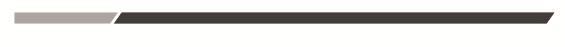 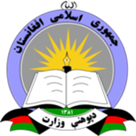 Interactive Diaries (10 mins)
Interactive dairy is a strategy to include the supervisors’ voice in the training. The trainees get to give live feedback on the design of the training that they are undertaking by engaging in a dialogue with the trainer. 

Rationale
First, it will include supervisors’ voice in the training process. 
Second, it builds a transferable skill in the supervisors that they can use when they are working in the field with their supervisees.
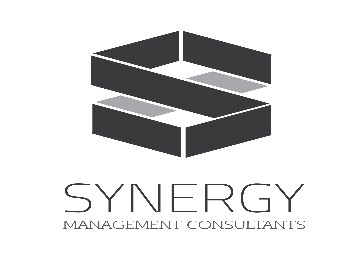 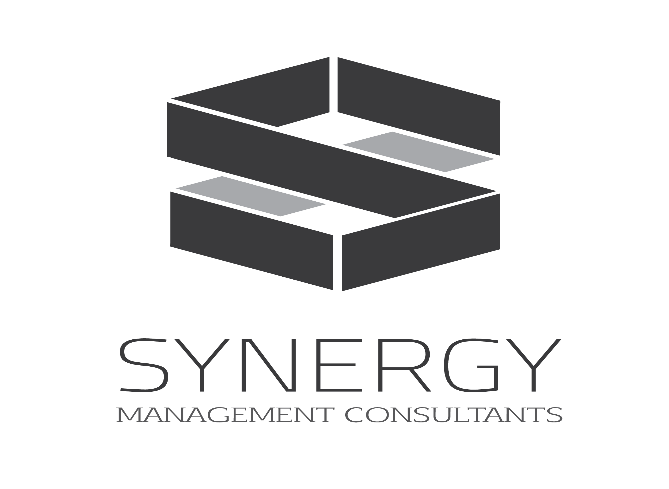 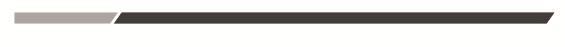 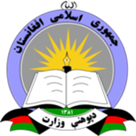 Interactive Diaries (10 mins)
The diaries will be distributed to the facilitators along with the prompts for feedback on the training:

Prompts
Did you enjoy the activities?
What did you learn about in today’s training? 
What would you change about today’s training? 

Directions
Supervisors, please write your notes for the facilitators in the diaries. Write atleast 5 sentences to answer each question. (The aim of this activity is to include supervisors’ voice in the training program, and also build their feedback and reflection abilities.)
These will then be collected. 
The trainers will respond to the diary entries by writing back. You will get the diaries back tomorrow.
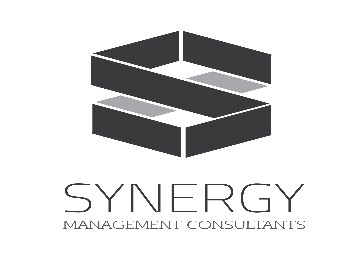 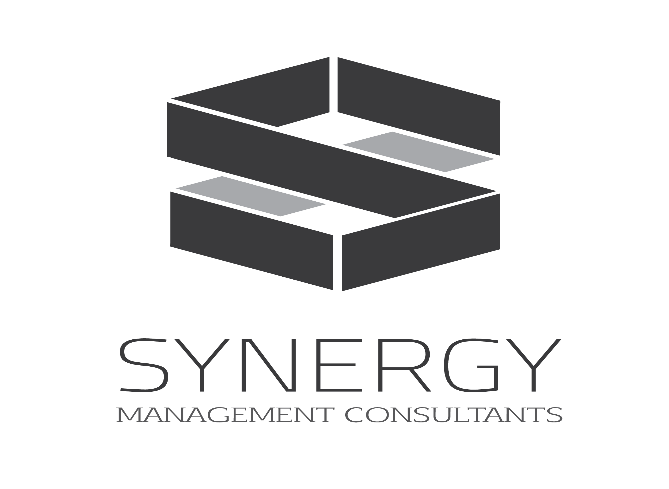 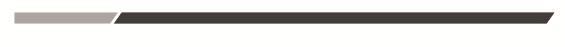 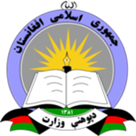 Academic Supervision Training Module
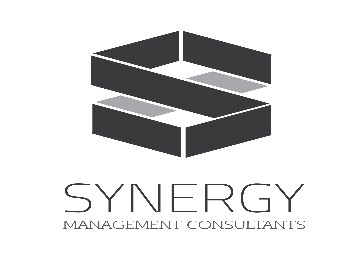 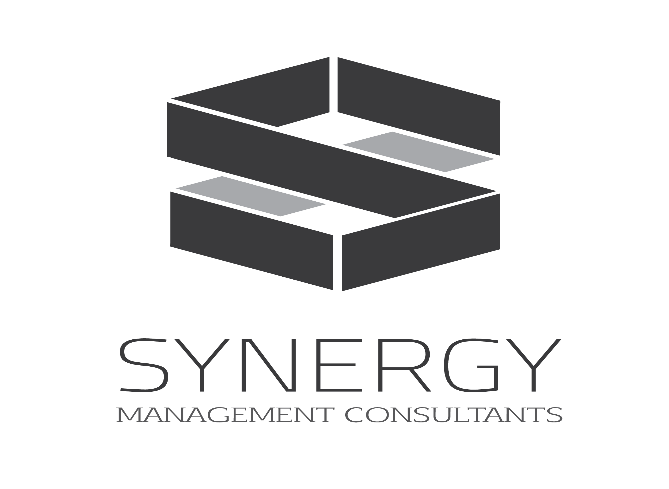 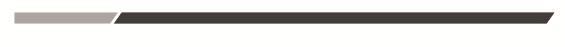 DAY 2
CONCEPT 3: SYSTEMS OF DATA
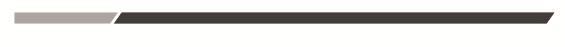 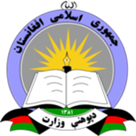 Academic Supervision Training Module
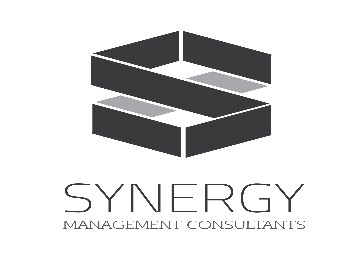 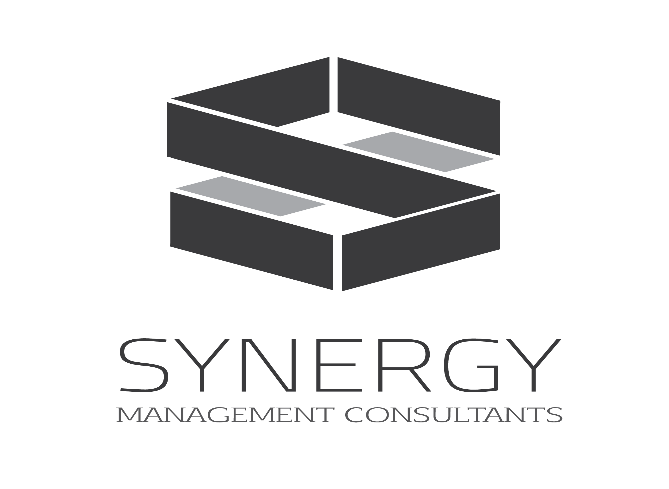 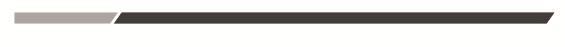 DAY 3
CONCEPT 4: INSTRUCTIONAL LEADERSHIP
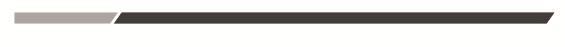 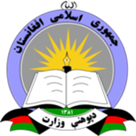 Academic Supervision Training Module: Academic Supervision Competency Framework
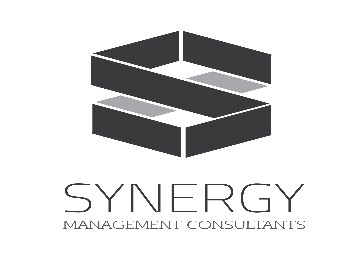 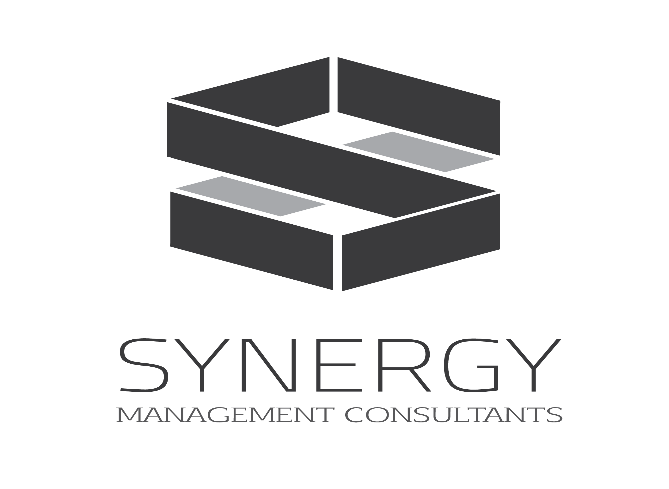 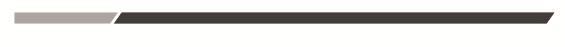 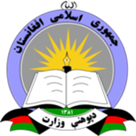 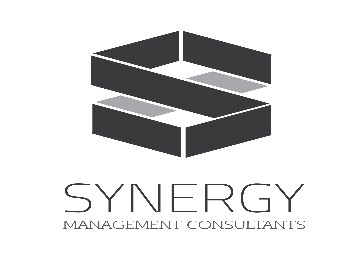 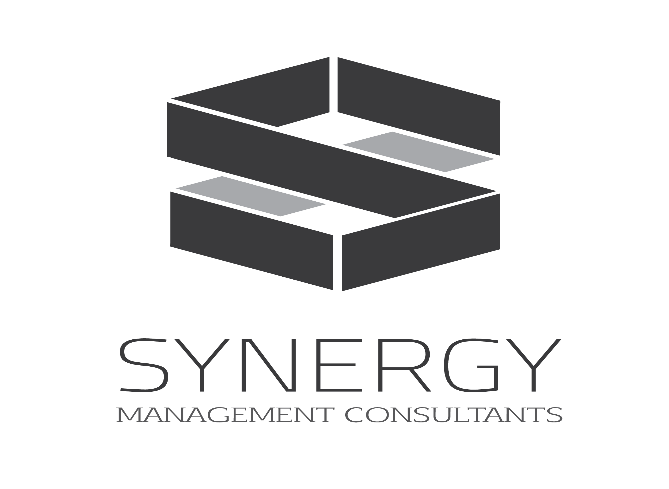 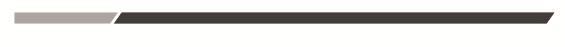 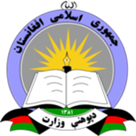 Note to trainers: Use the case studies for instructional leadership document.
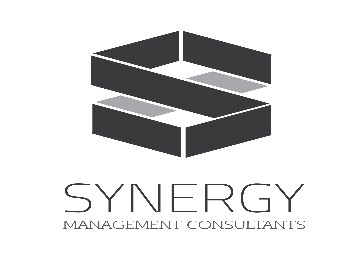 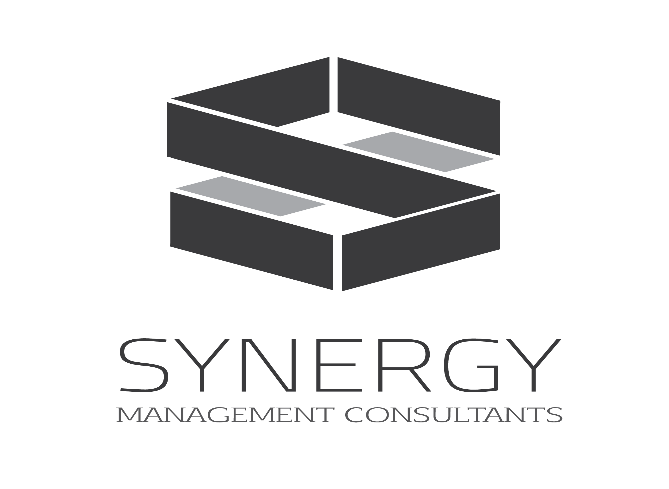 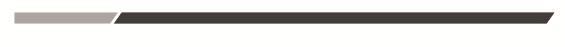 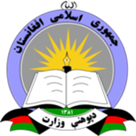 Supervisors as Instructional Leaders
Supervisors as instructional leaders can work with clusters of schools and individual schools both to ensure enriched and timely academic planning and activities. 

Oftentimes schools need support from the system, for example, when a teacher is on long leave, and a substitute needs to be hired and placed in school, or conducting curriculum reviews, or conducting field trips, monthly teaching plans etc. 

A supervisors in the instructional leadership role can work on such topics to oversee and ensure that the schools’ academic life is carried out in a well coordinated manner.
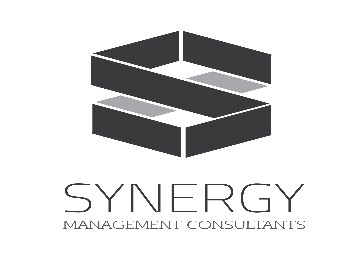 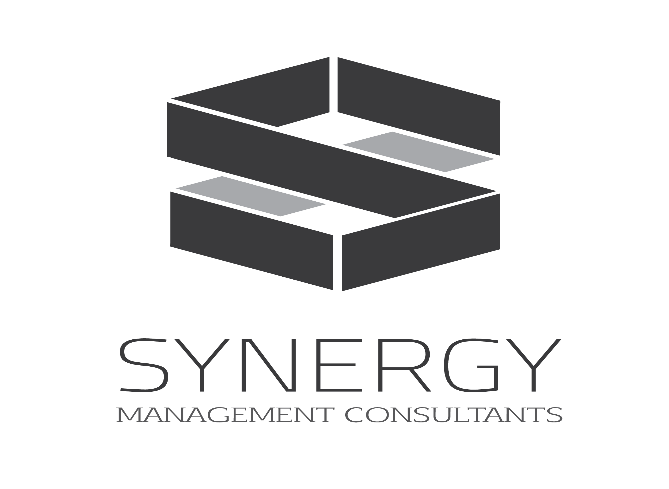 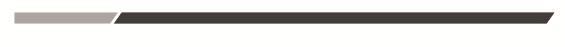 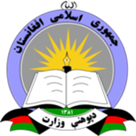 Supervisors as Instructional Leaders
Supervisors would facilitate development of school improvement plans through discussion with the school management committees (if possible) or with teachers, parents and community members before the start and at the end of each academic year. 

Supervisors can also facilitate a development of annual calendar for the school to plan and oversee the execution of events, such as sports meet, annual day etc, monthly calendars for pallning teacher planning meetings, parent teacher meetings, requests of district supervisors, etc, weekly plans for conducting teacher reflection meetings, or administrative meetings etc. 

Supervisors can also coordinate between the districts and province with the schools for requesting and utilizing funds for special projects, or for filling out teacher vacancies.

They can also coordinate training for teachers at district levels on individual academic topics to build expertise.
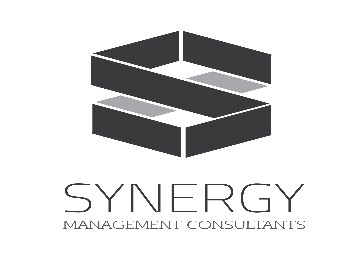 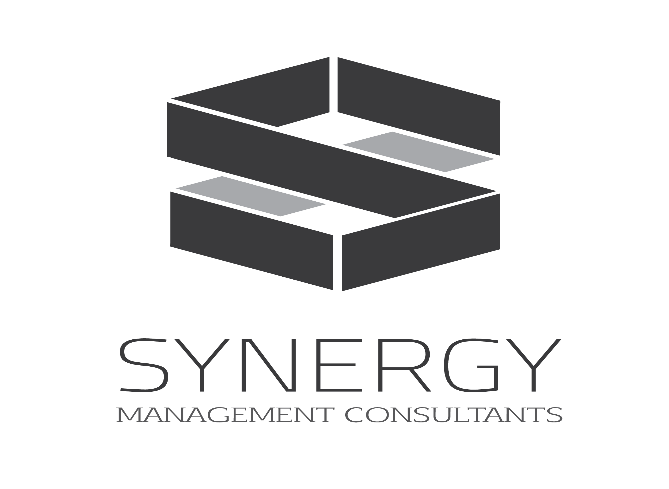 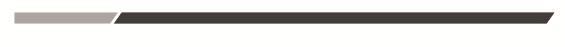 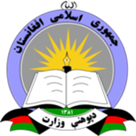 Supervisors as Instructional Leaders
While some supervisors working as instructional leaders can be subject matter experts for particular subjects, but it is not humanly possible for all supervisors to be subject matter experts on all subjects. Hence, other supervisors can focus on becoming instructional leaders in different capacities. Such as, removing barriers to high quality instruction and academic activity at school, or by organizing professional development opportunities for teachers to upskill their instructional expertise. 

Essential skills of supervisors as instructional leaders: 
Deep understanding of school planning and management
Ability to facilitate conversation and cooperation amongst district officers, Headmasters and teachers across schools. 
Awareness about policy and programs to act as a liaison between the education office and schools.
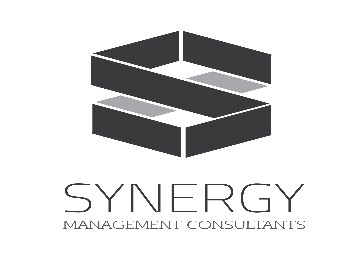 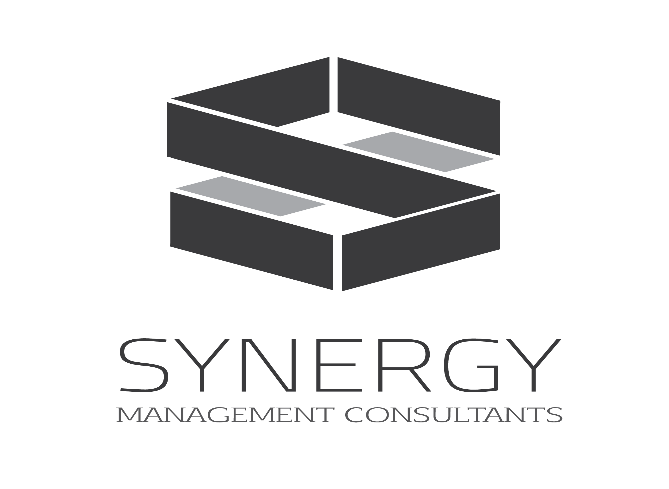 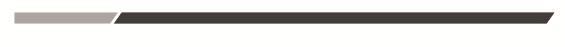 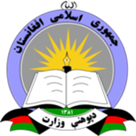 National/ Province/ District Supervisors as Instructional Leaders
The supervisors at higher levels can support instructional improvement by working with schools as clusters in form of a networked educational unit.

The cluster could be a networked group of schools which are together able to meet the educational needs of a community effectively.

Thus, national/ province/ and district supervisors can supervise clusters at each of their levels. 

A networked community can be formed by pooling and sharing resources, planning, coordinating and undertaking activities together, solving and addressing problems together, and being able to oversee a child’s education from age 0 to graduation from high school.
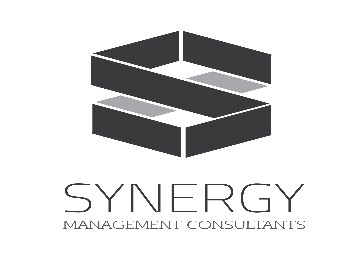 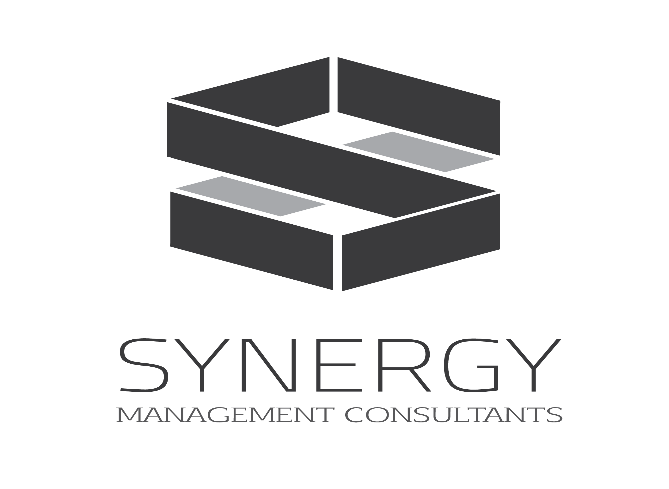 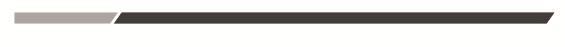 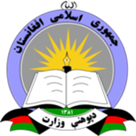 National/ Province/ District Supervisors as Instructional Leaders
Supervisors would be involved in nurturing the clusters so that there is a shared community and identity in the cluster. This would lead to willingness to solve each others’ problems and conduct common activities. 

Since the instructional leadership approach requires a lot of coordination between the supervisors, experienced supervisors are required for these cluster level roles.
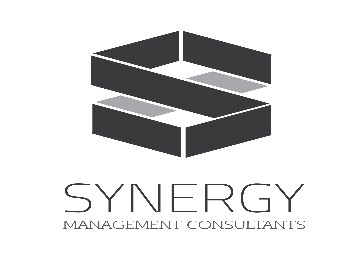 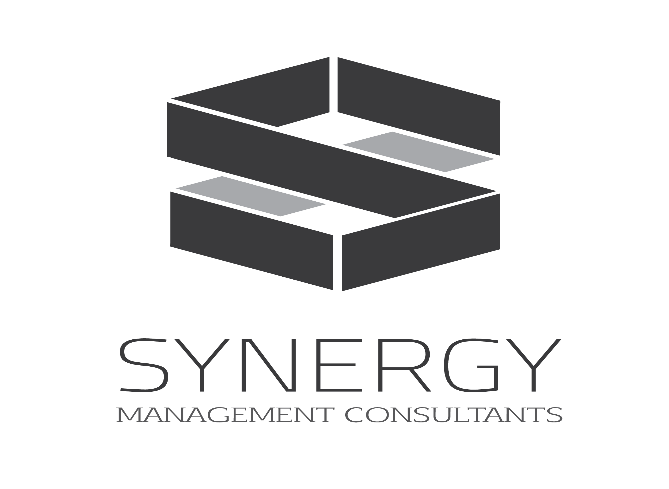 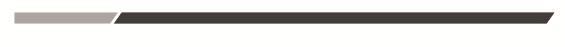 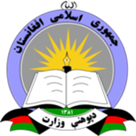 Academic Supervision Training Module
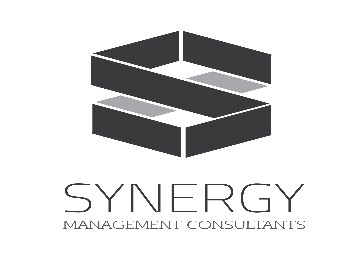 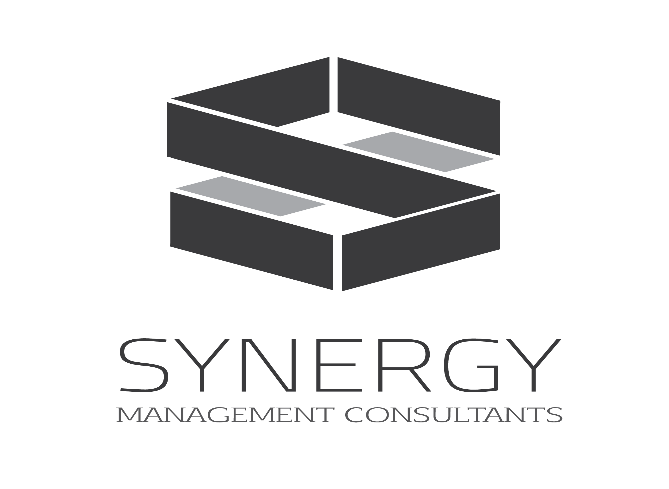 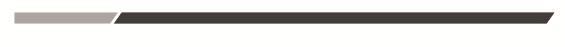 DAY 3
CONCEPT 5: STRUCTURES TO SUPPORT TEACHER PD
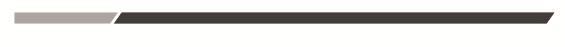 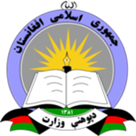 Structured Reflection (35 mins)
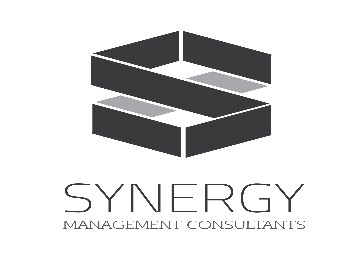 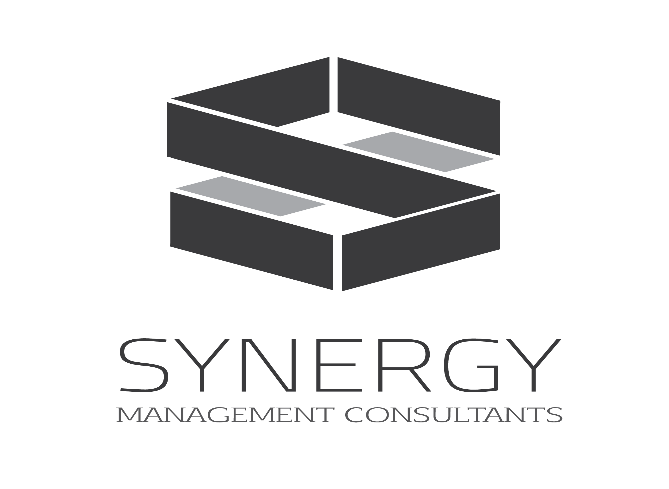 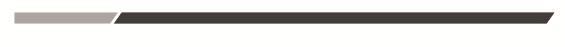 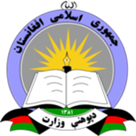 Interactive Diaries (10 mins)
Interactive dairy is a strategy to include the supervisors’ voice in the training. The trainees get to give live feedback on the design of the training that they are undertaking by engaging in a dialogue with the trainer. 

Rationale
First, it will include supervisors’ voice in the training process. 
Second, it builds a transferable skill in the supervisors that they can use when they are working in the field with their supervisees.
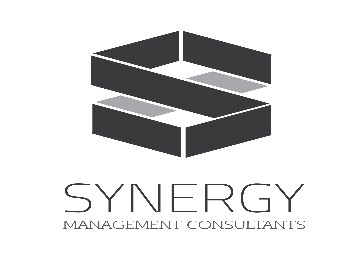 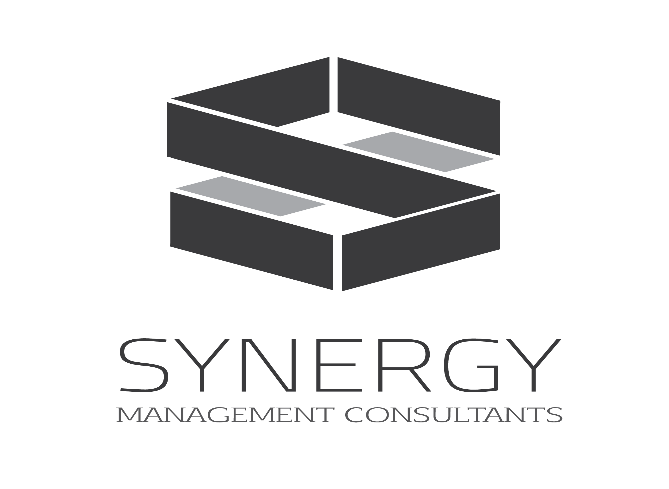 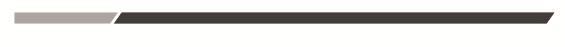 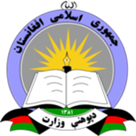 Interactive Diaries (10 mins)
The diaries will be distributed to the facilitators along with the prompts for feedback on the training:

Prompts
Did you enjoy the activities?
What did you learn about in today’s training? 
What would you change about today’s training? Etc. 

Directions
Supervisors, please write your notes for the facilitators in the diaries.
These will then be collected. 
The trainers will respond to the diary entries by writing back. You will get the diaries back tomorrow.
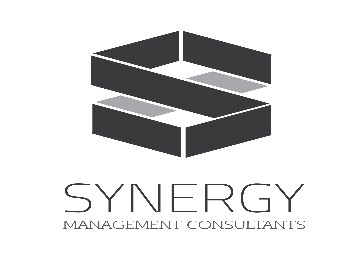 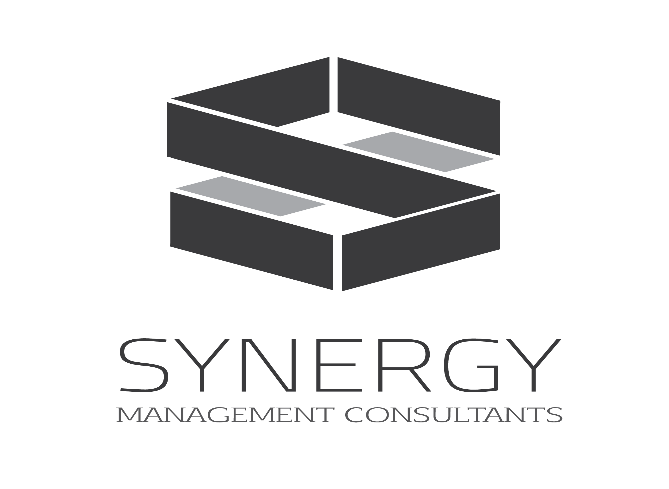 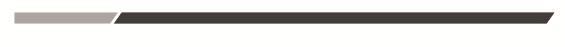 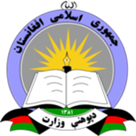 Academic Supervision Training Module
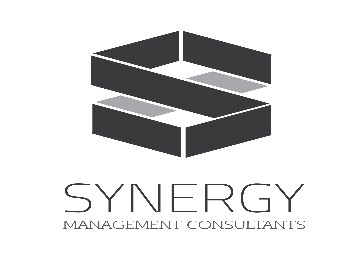 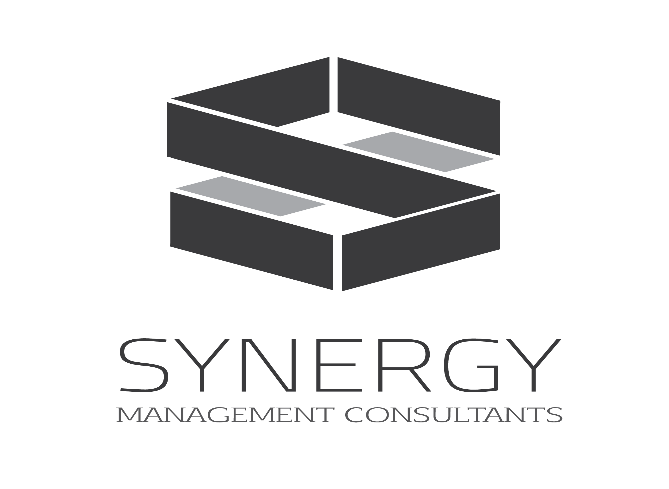 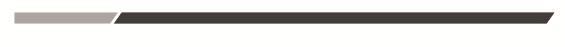 DAY 4
CONCEPT 6: INTRO TO SIP
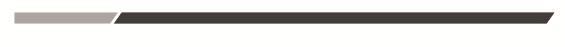 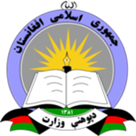 Community Building Activity (15 mins)
Think of how you would describe your Academic Supervision Journey in 2 mins or 2-3 sentences.  (2 mins to think about this.)
Find someone you don’t know well and share your story with them and listen to their description. What stands out to you?

Facilitators will keep track of time and guide the participants and ring the bell after 5 mins for participants to find someone else to repeat the exercise.
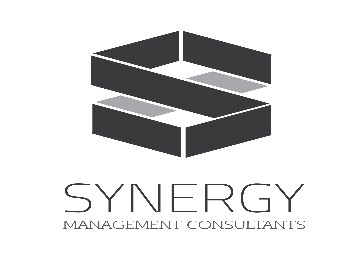 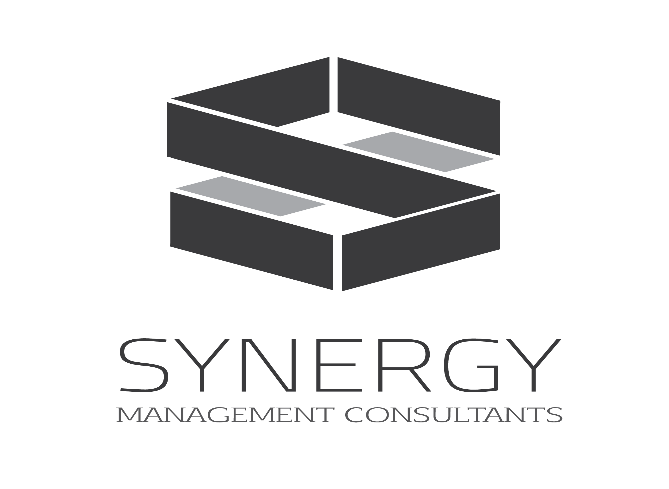 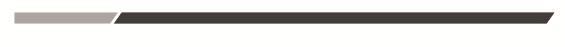 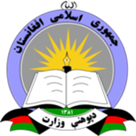 Academic Supervision Training Module: Academic Supervision Competency Framework
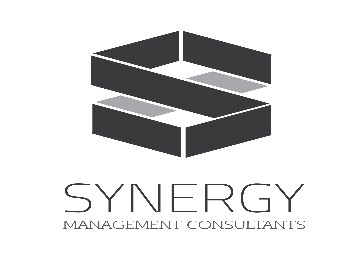 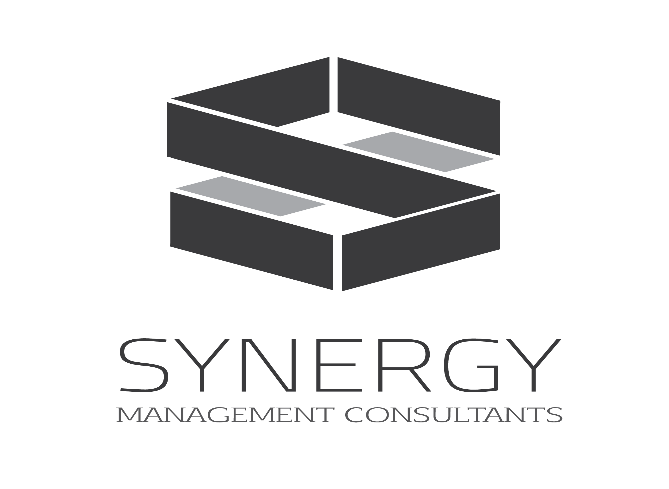 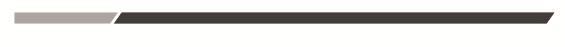 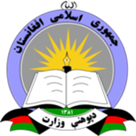 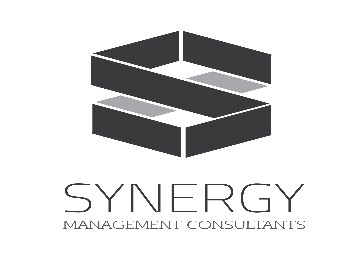 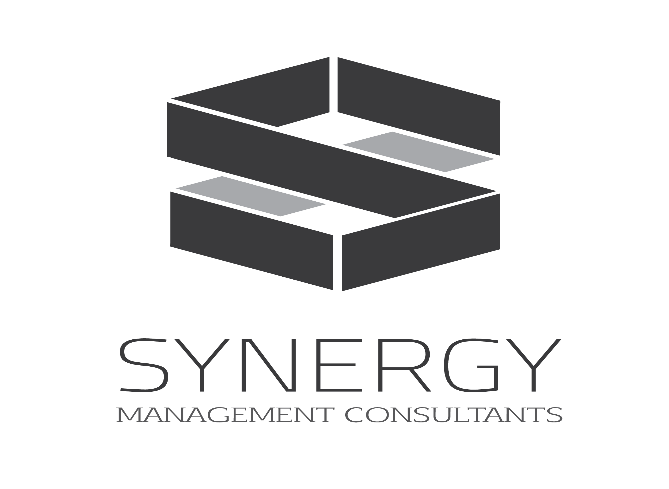 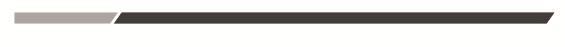 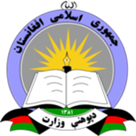 SCHOOL IMPROVEMENT AND ACADEMIC SUPERVISION
All levels of supervision are important for continuous school improvement.


SUPERVISION HIERARCHY
Schools are supervised by School supervisors.
School supervisors are supervised by District supervisors.
District supervisors are supervised by Province supervisors.
Province supervisors are supervised by National supervisors.
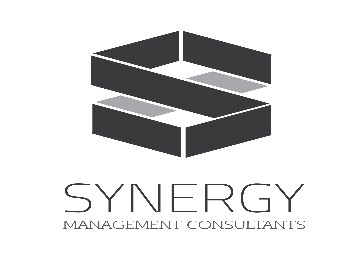 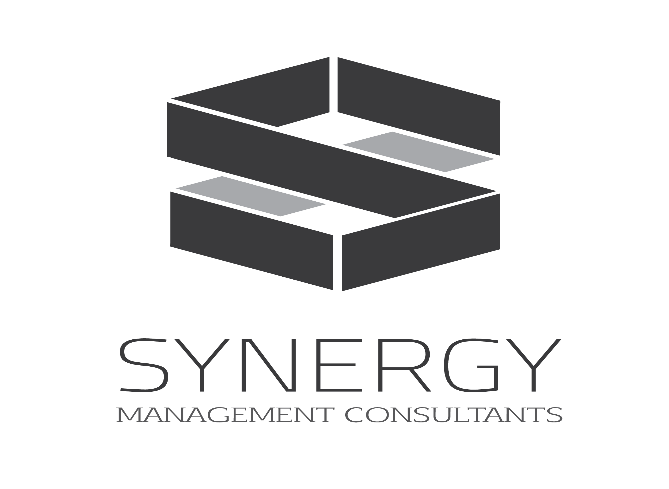 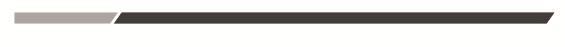 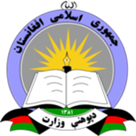 SCHOOL IMPROVEMENT PLAN (SIP)
A school improvement plan is a document that includes strategies for improving school performance in the selected areas, measure the improvement, and describe how and when the improvements will be implemented.

They function as strategic plans for continuous improvement, and attempt to increase the efficiency of schools by strategies such as freeing up resources to increase services and performance.

Improvement Plans also compel all stakeholders to build important knowledge base about the schools/ education system that can be used to guide improvement efforts.
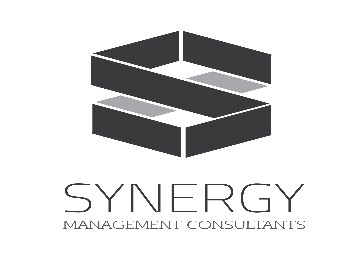 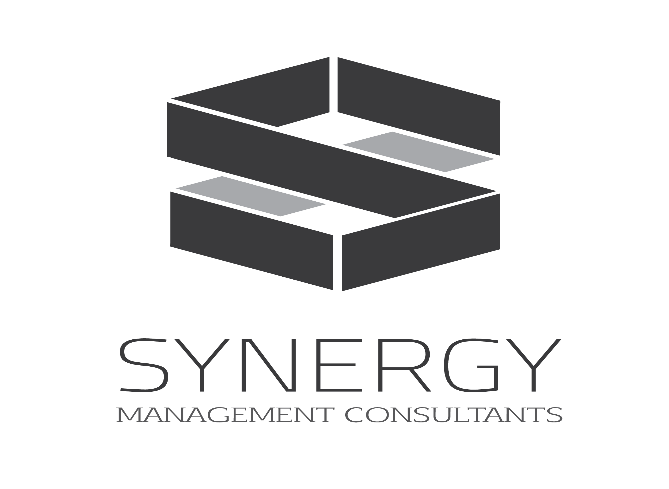 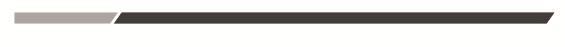 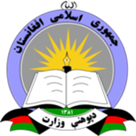 COMPONENTS OF A SIP
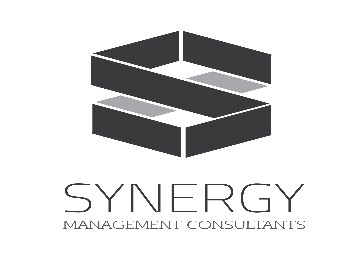 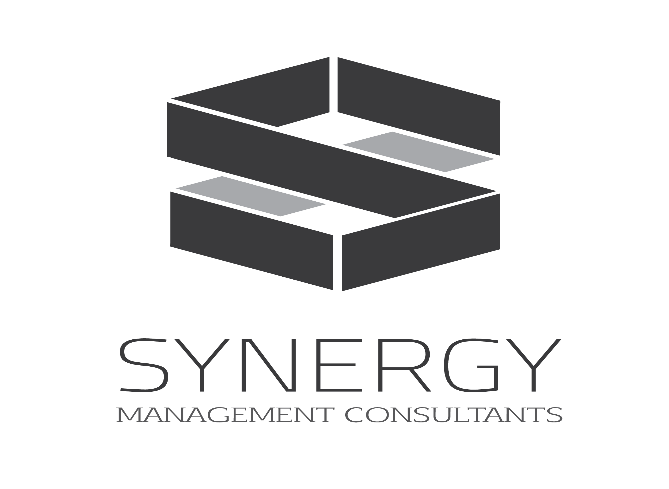 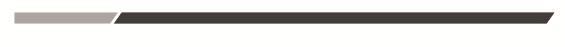 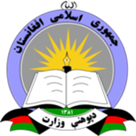 While supervisors will not be responsible for developing SIPs, they will be responsible for evaluating them and giving feedback on them. 

Hence, it is critical to understand not only how each supervisory role impacts school improvement, but also how to prepare a SIP.
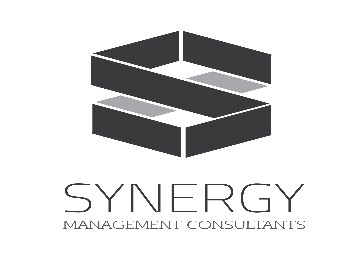 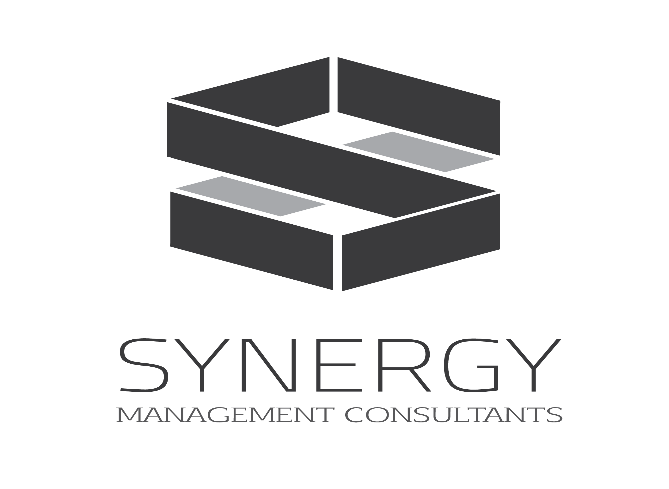 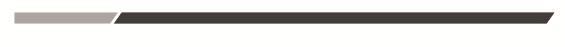 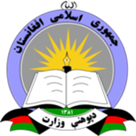 Prioritizing topics for improvement

Maslow’s hierarchy of needs
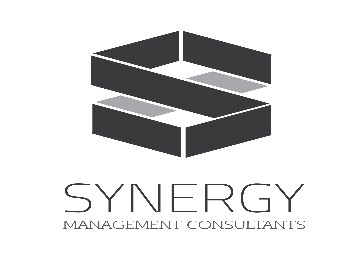 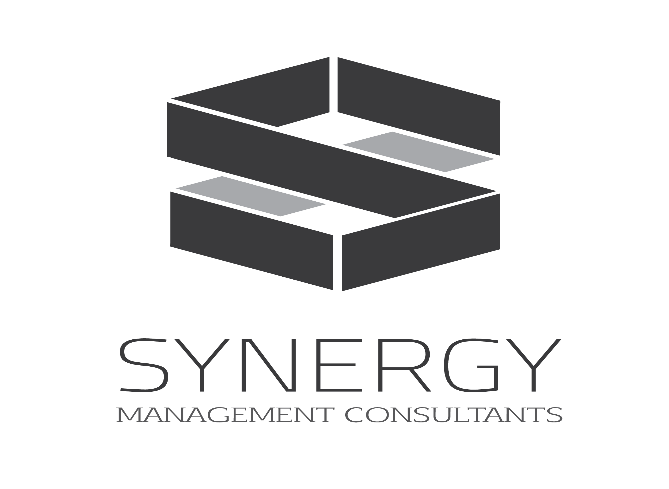 Self-actualization (achieving one’s full potential)
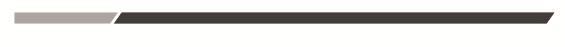 Esteem needs
(prestige/ feeling of accomplishment)
Belongingness & love needs (relationships)
Safety needs
Physiological needs 
(food/ water/ warmth/ rest)
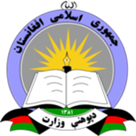 Prioritizing topics for improvement

Maslow's hierarchy of needs

Analysis of existing data

Practicality check? Is it viable??
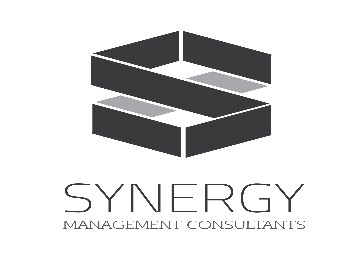 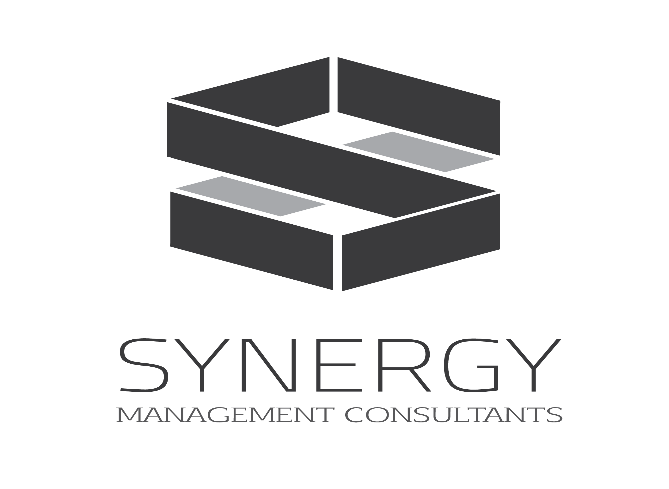 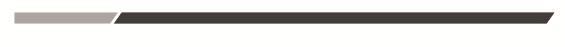 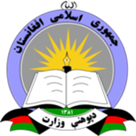 Revisit the visions from Day 1: Activity 4 training. 
What are the improvements that these visions are suggesting?
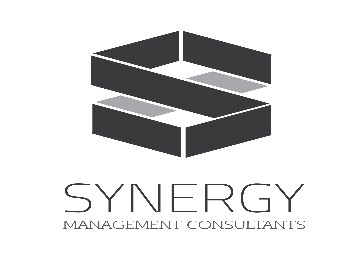 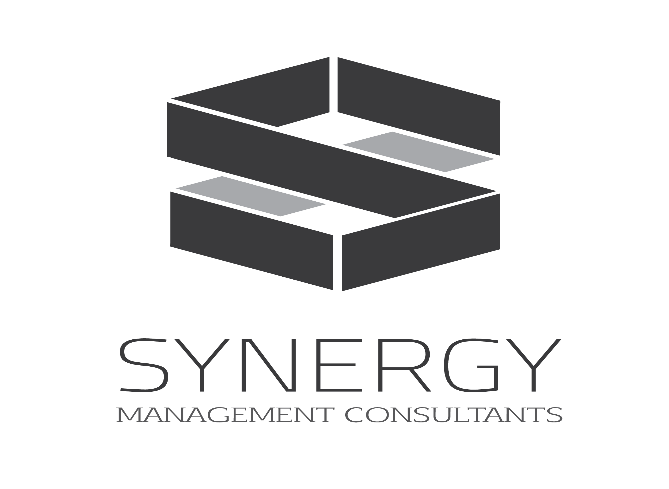 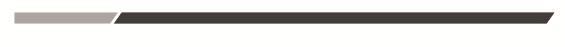 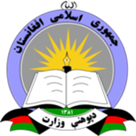 Revisit the visions from Day 1: Activity 4 training. 
What are the improvements that these visions are suggesting?
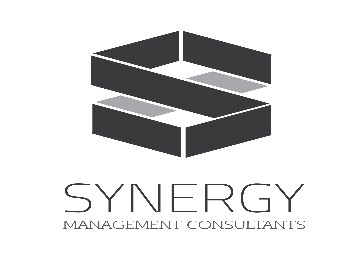 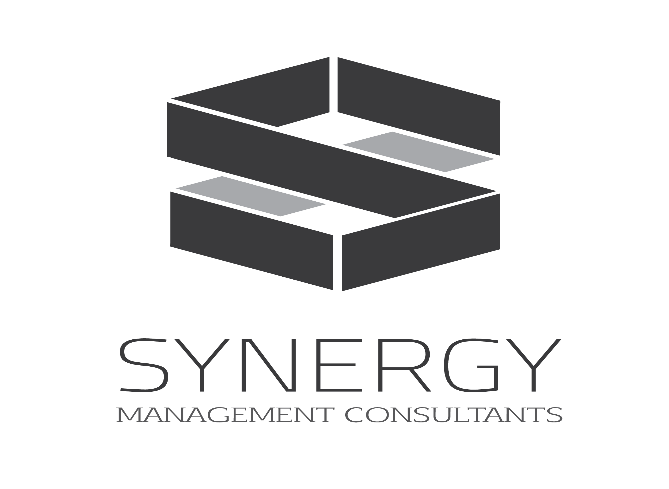 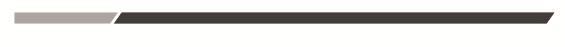 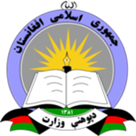 Academic Supervision Training Module
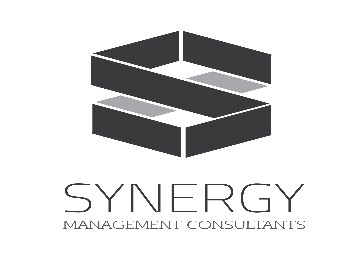 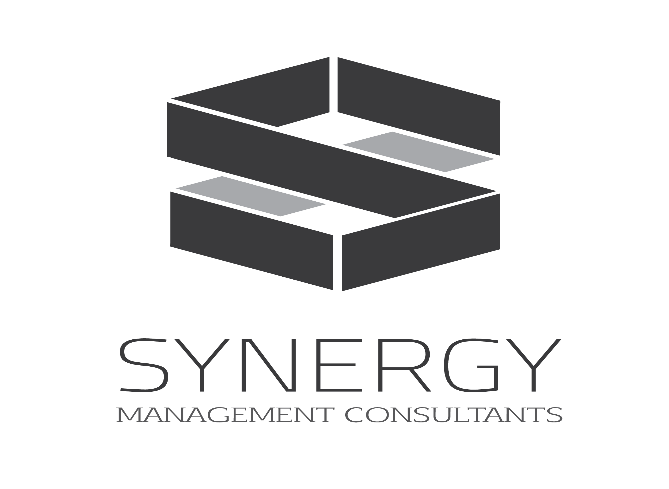 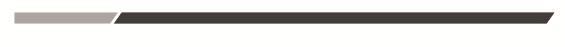 DAY 4
CONCEPT 7: EVALUATING SIP & GIVING FEEDBACK
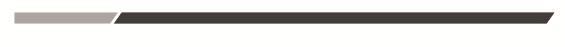 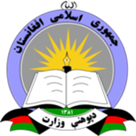 Structured Reflection (35 mins)
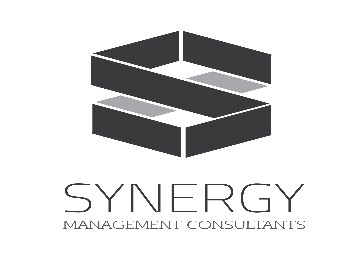 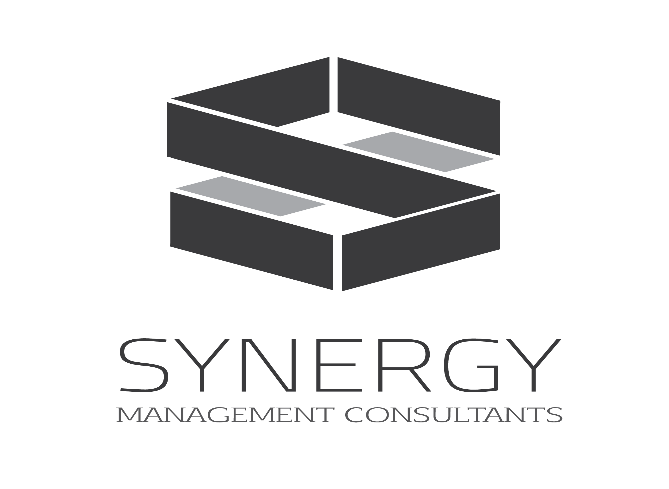 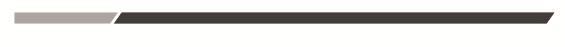 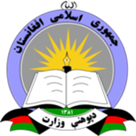 Academic Supervision Training Module: Competencies aligned with the trainings.
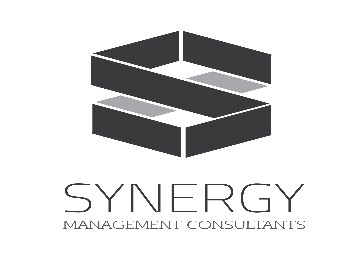 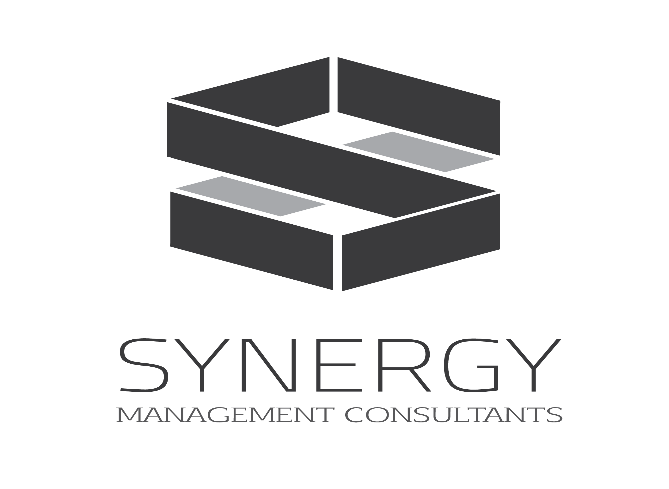 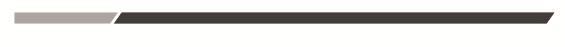 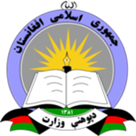 Academic Supervision Training Module: Academic Supervision Competency Self Assessment
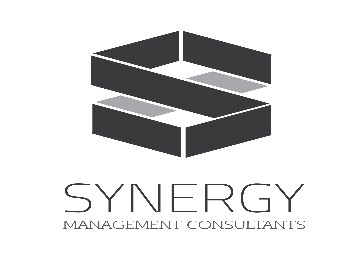 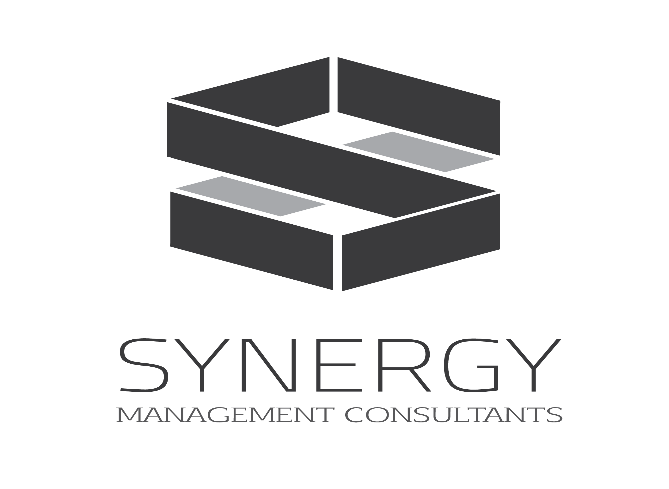 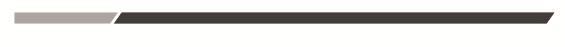